Домашнее задание
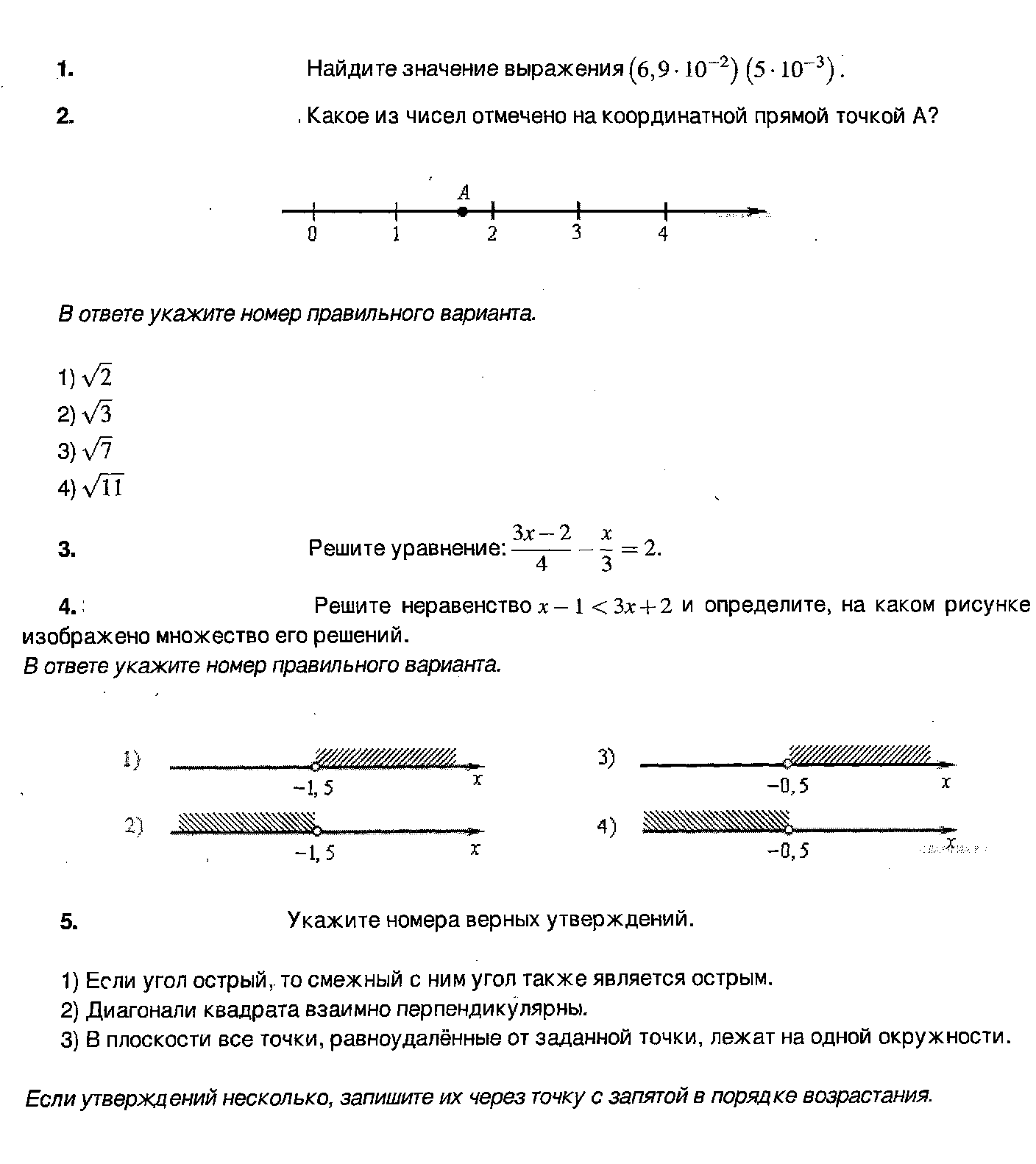 Карточка
5.02.21
Краснодарский край, Динской район, станица Новотитаровская.
Бюджетное общеобразовательное учреждение муниципального образования Динской район  «Средняя образовательная школа № 35 имени 46-го Гвардейского орденов Красного Знамени и Суворова 3-й степени ночного бомбардировочного авиационного полка».









Даниленко Лариса Андреевна –
учитель математики высшей категории
Решение тестовых заданий по подготовке к ОГЭ 
Обобщение, систематизация знаний.
Главная цель:
Успешно сдать экзамены в формате ОГЭ и получить аттестаты
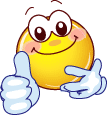 УСТНО:
0,07           0,1
0,2             0,09
0,11           0,05
7,008        7,01
2,231        12,1
Сравните десятичные дроби
<
>
>
<
<
Вычислите
2,45·100  =
11,6·0,1  =
10·54,325   =
0,88·1000  =
6658,2·0,001 =
9,5·0,01  =
46,554·10  =
245
1,16
543,25
880
6,6582
0,095
465,54
Найдите значение выражения:
100
Не имеет смысла
- 5
Возвести в квадрат
Разложи на множители:
у
х
Определите знаки 
коэффициентов k и b
y = k x + b
k > 0
0    1
b < 0
y = k x + b
у
х
Определите знаки 
коэффициентов k и b
y = k x + b
k < 0
0    1
b > 0
y = k x + b
11. Установите соответствие между графиками функций и формулами,
которые их задают.
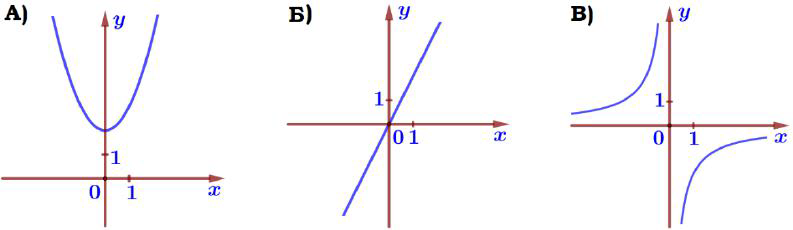 1) =yx2 +2
2) −x
       y=2
3) yx= 2
Ответ: А Б В
В таблице под каждой буквой укажите соответствующий номер.
15. В треугольнике ABC AB=BC. Внешний угол при вершине C равен 144°. Найдите угол B. Ответ дайте в градусах.
Ответ: ______________.
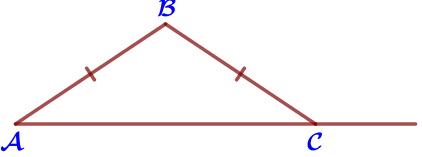 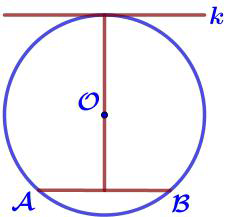 16. Радиус окружности с центром в точке O равен 75, длина хорды AB равна 90. Найдите расстояние от  хорды AB до параллельной ей касательной k.
Ответ: ______________.
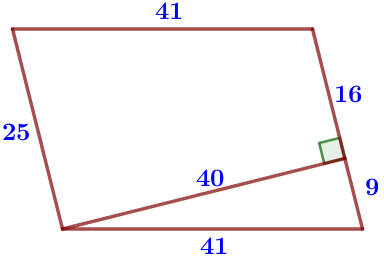 17. Найдите площадь параллелограмма, изображённого на рисунке.
Ответ: ______________.
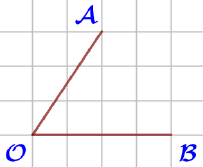 18. Найдите тангенс угла AOB, изображенного на ри-
сунке.
Ответ: ______________.


19. Какое из следующих утверждений верно?
1) Все диаметры окружности равны между собой.
2) Диагональ трапеции делит её на два равных треугольника.
3) Площадь любого параллелограмма равна произведению длин его сторон.
В ответ запишите номер выбранного утверждения.
Ответ: ______________.
№22
Смешали некоторое количество 10 % раствора некоторого вещества с таким же количеством 12% раствора этого же вещества. Сколько % составляет концентрация получившегося раствора? 
№24 
Основания трапеции равны 16 и 34. Найдите отрезок, соединяющий середины диагоналей трапеции.
№21
Расстояние между пристанями А и В равно 80 км. Из А в В по течению реки отправился плот, а через 2 часа вслед за ним отправилась яхта, которая, прибыв в пункт В, тотчас повернула обратно и возвратилась в А. К этому времени плот прошел 22 км. Найдите скорость яхты в неподвижной воде, если скорость течения реки равна 2 км/ч. Ответ дайте в км/ч.
Решение.
Обозначим искомую скорость (в км/ч) за v. Плот прошёл 22 км, значит, он плыл 11 часов, а яхта 9 часов. Таким образом, имеем:
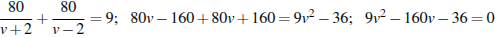 Ответ: 18 км/ч.
№23 
Постройте график функции
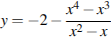 и определите, при каких значениях параметра с прямая у=с имеет с графиком ровно одну общую точку.
Решение.
Упростим выражение:
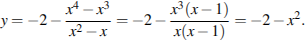 Таким образом, получили, что график нашей функции сводится к графику функции
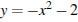 с выколотыми точками (0; - 2) и (1; - 3). Построим график функции (см. рисунок).
Из графика видно, что прямая у=с имеет с графиком функции ровно две общие точки при с принадлежащем промежутку
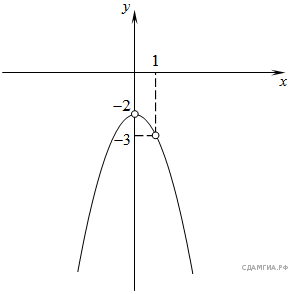 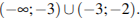 Ответ:
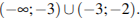 №22
(смешали некоторое количество 10 % раствора некоторого вещества с таким же количеством 12% раствора этого же вещества. Сколько % составляет концентрация получившегося раствора?) 
№24 
(основания трапеции равны 16 и 34. Найдите отрезок, соединяющий середины диагоналей трапеции).
В КЛАССЕ:
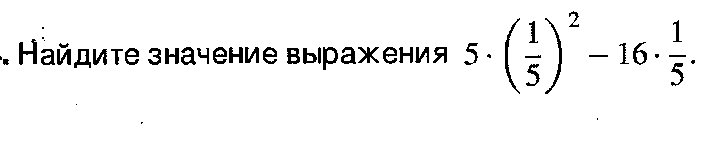 1.
Ответ: -3
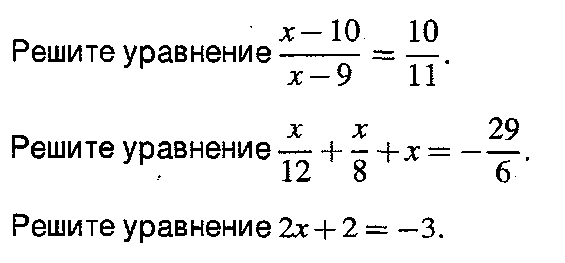 Ответ: 20
2.
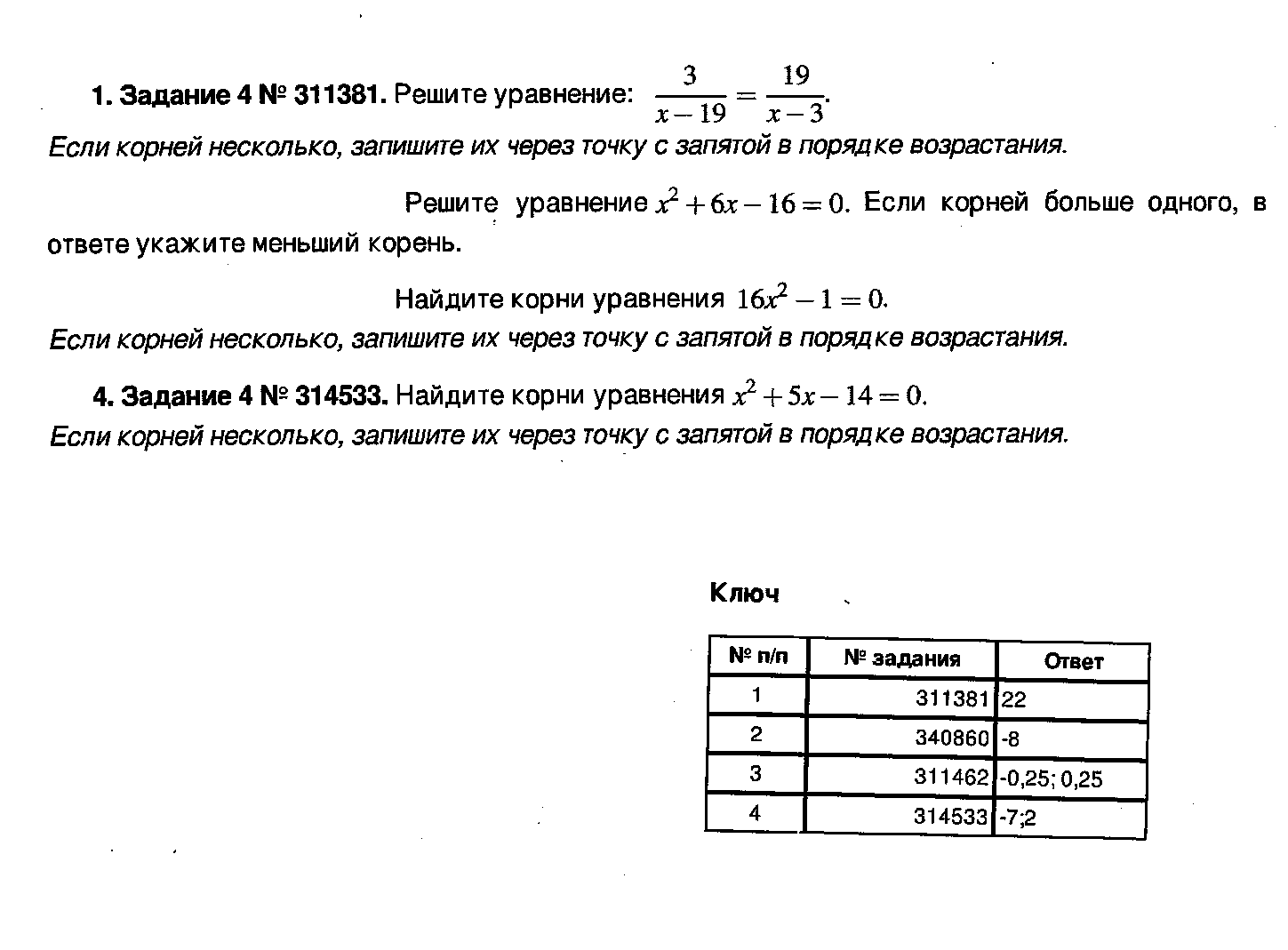 3.
Ответ: -8
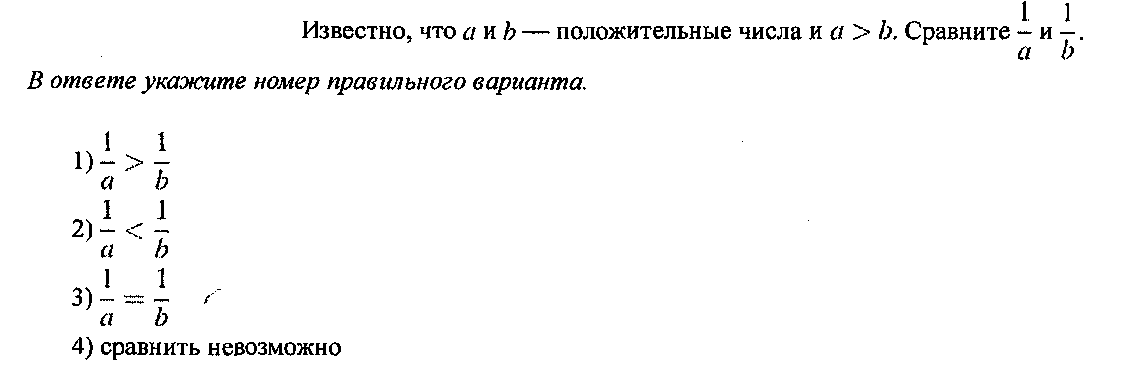 4.
Ответ: 2
5.
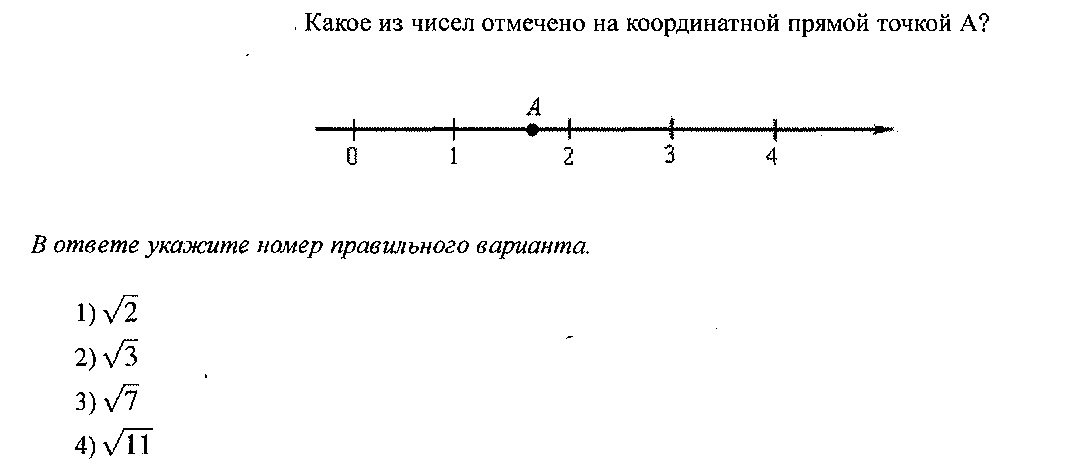 Ответ: 2
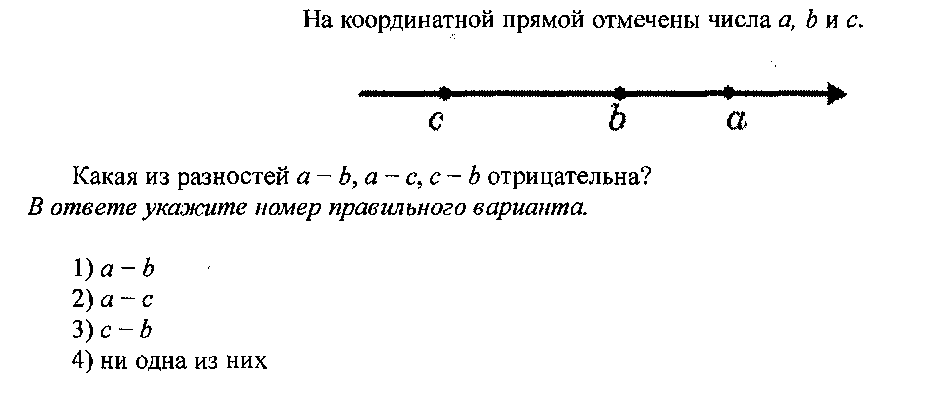 6.
Ответ: 3
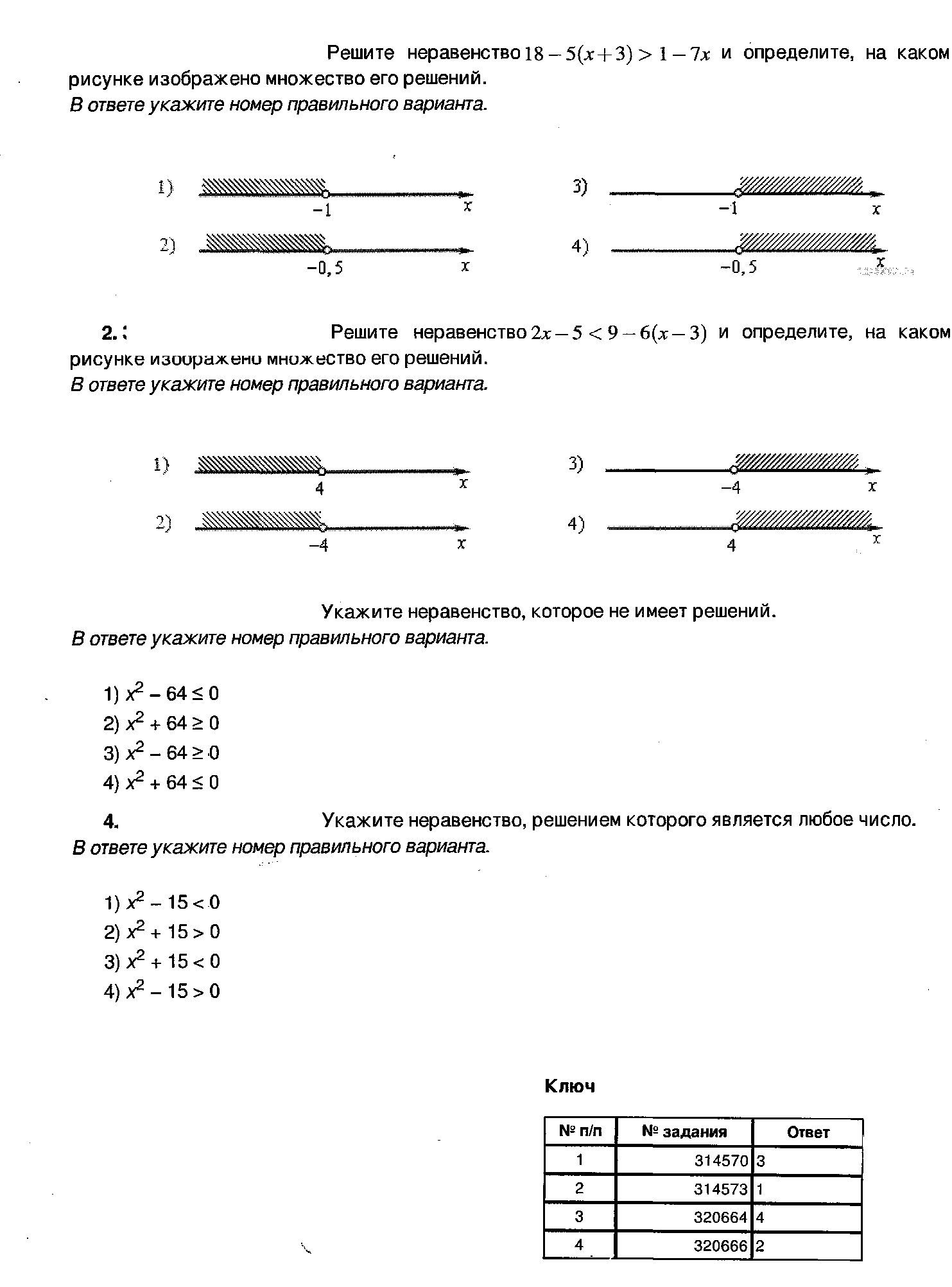 7.
Ответ: 4
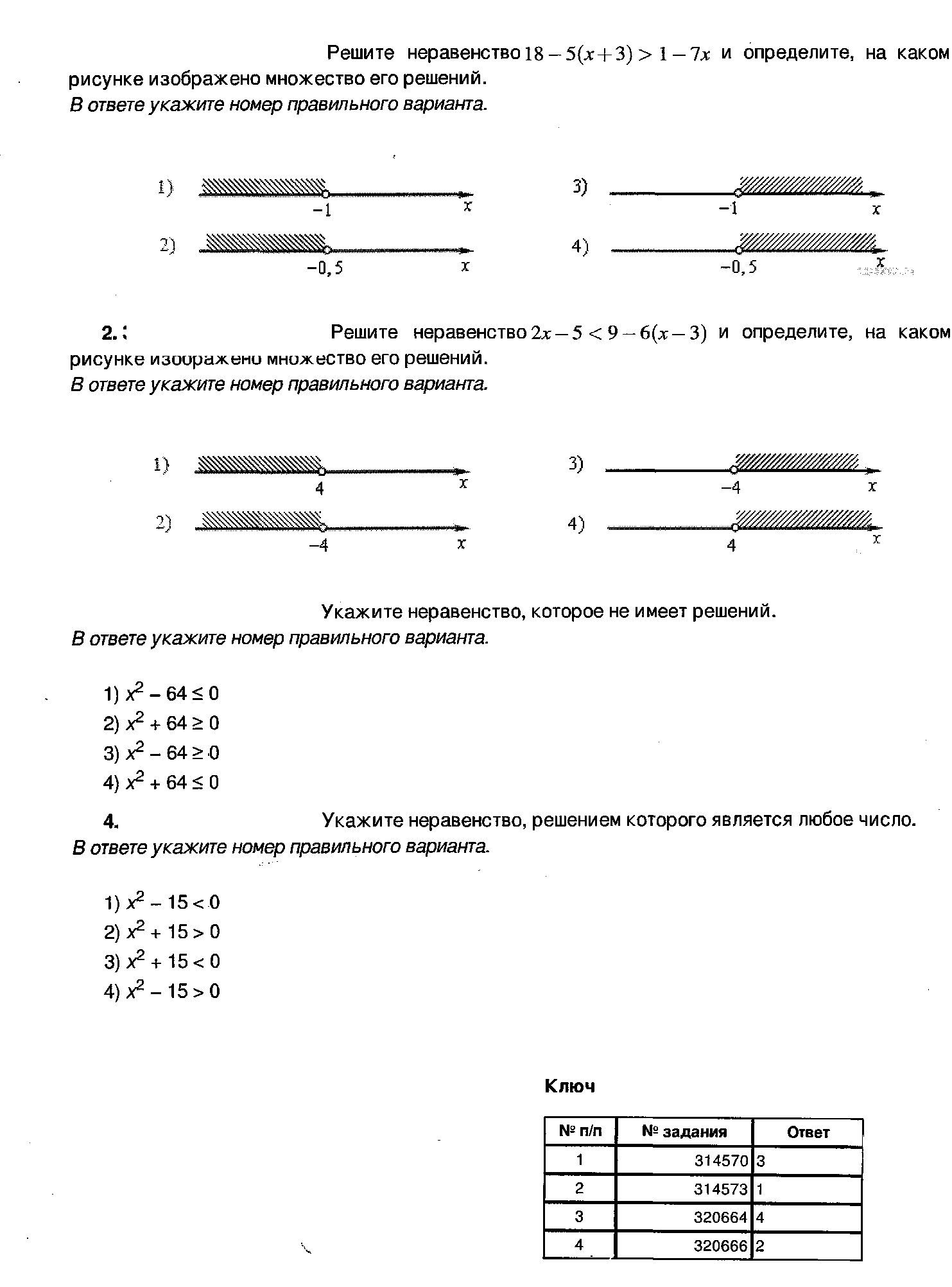 8.
Ответ: 3
Самостоятельная 
работа
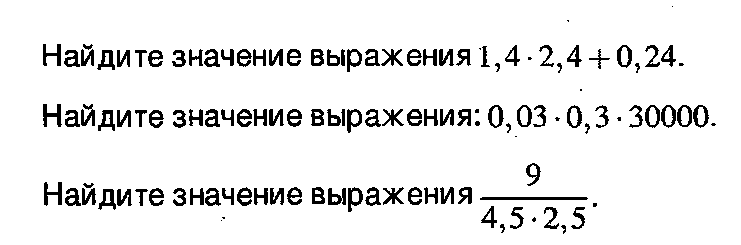 1.
2.
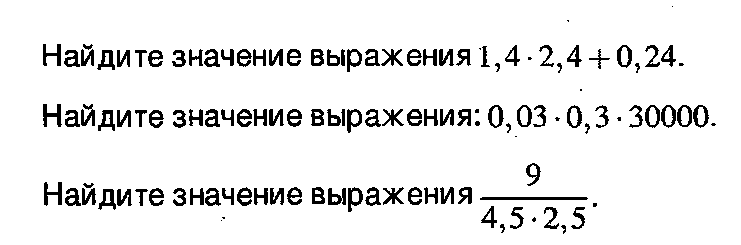 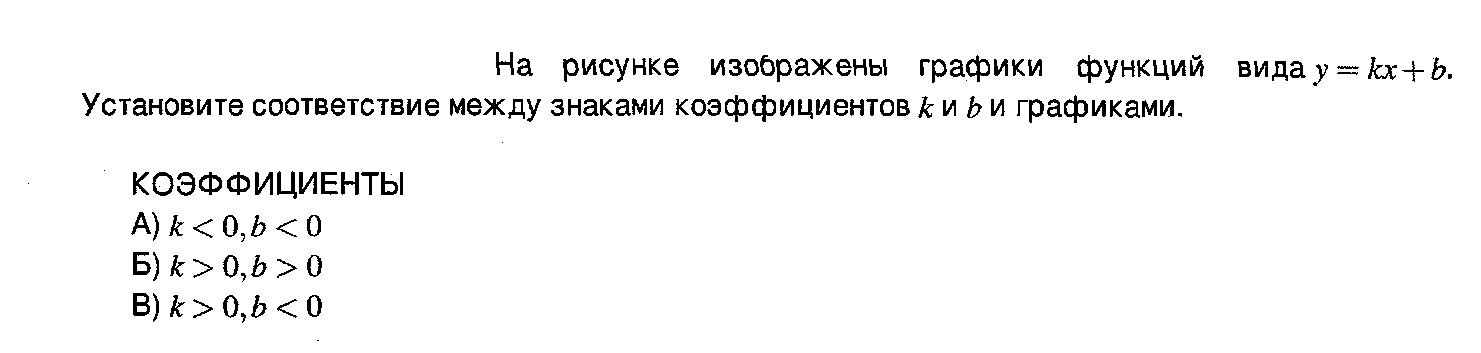 3.
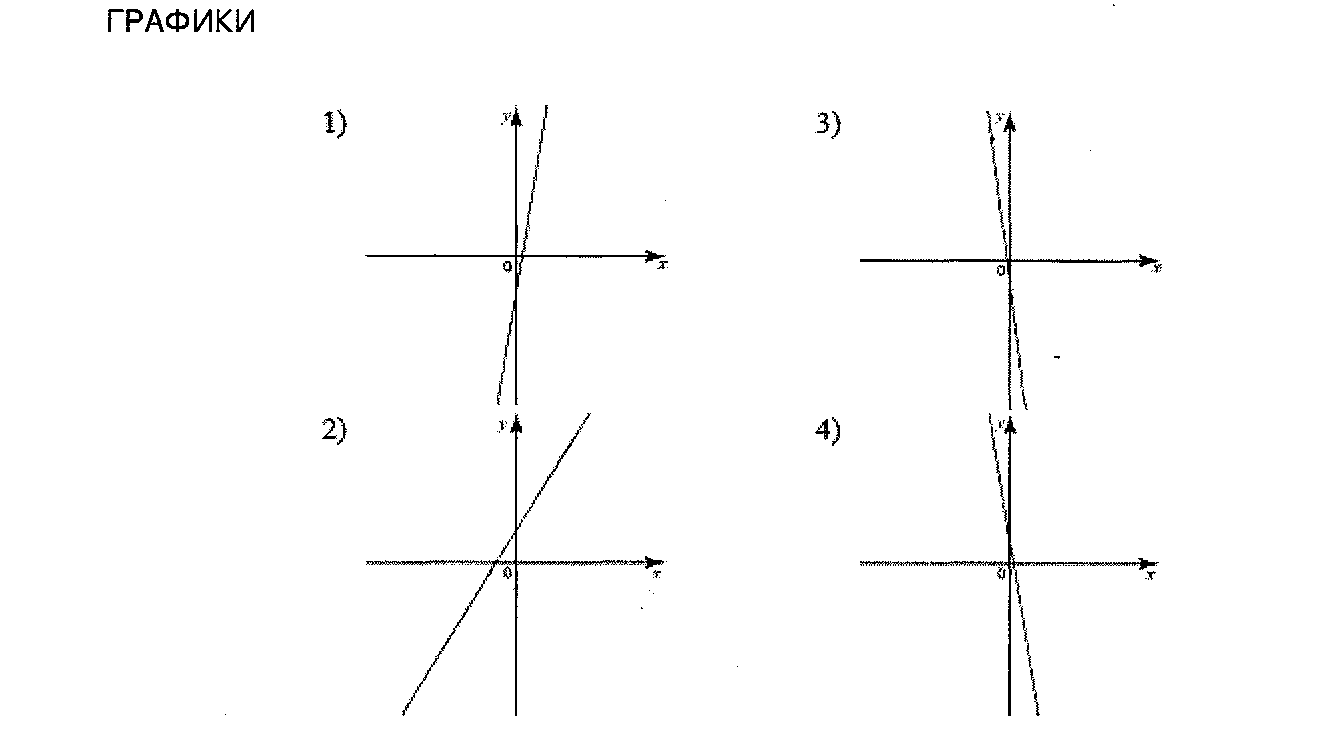 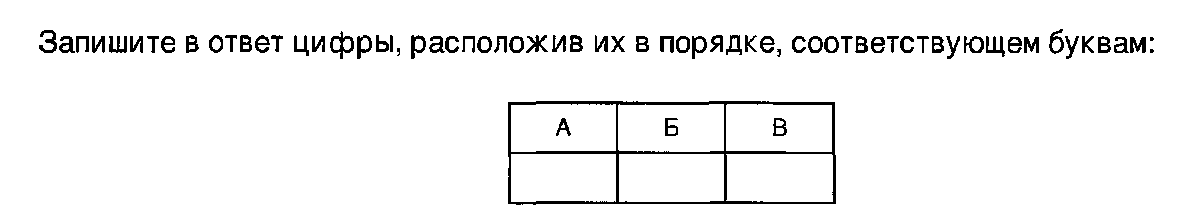 4.
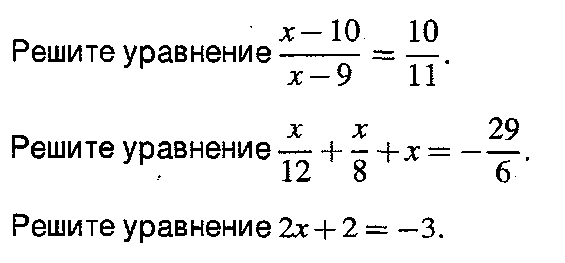 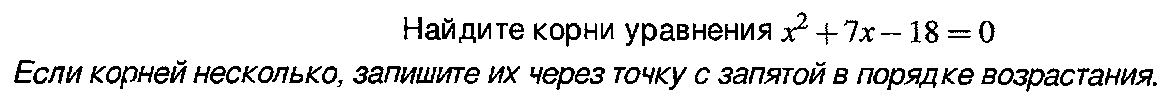 5.
1.
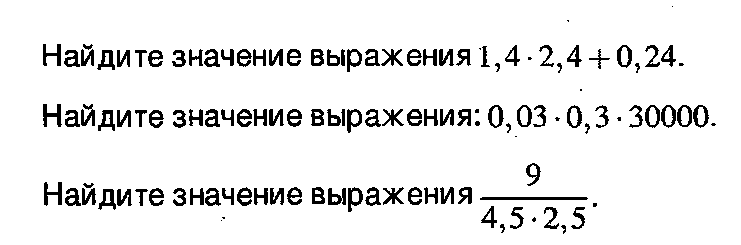 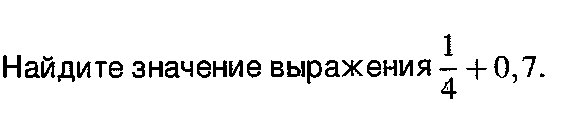 2.
3.
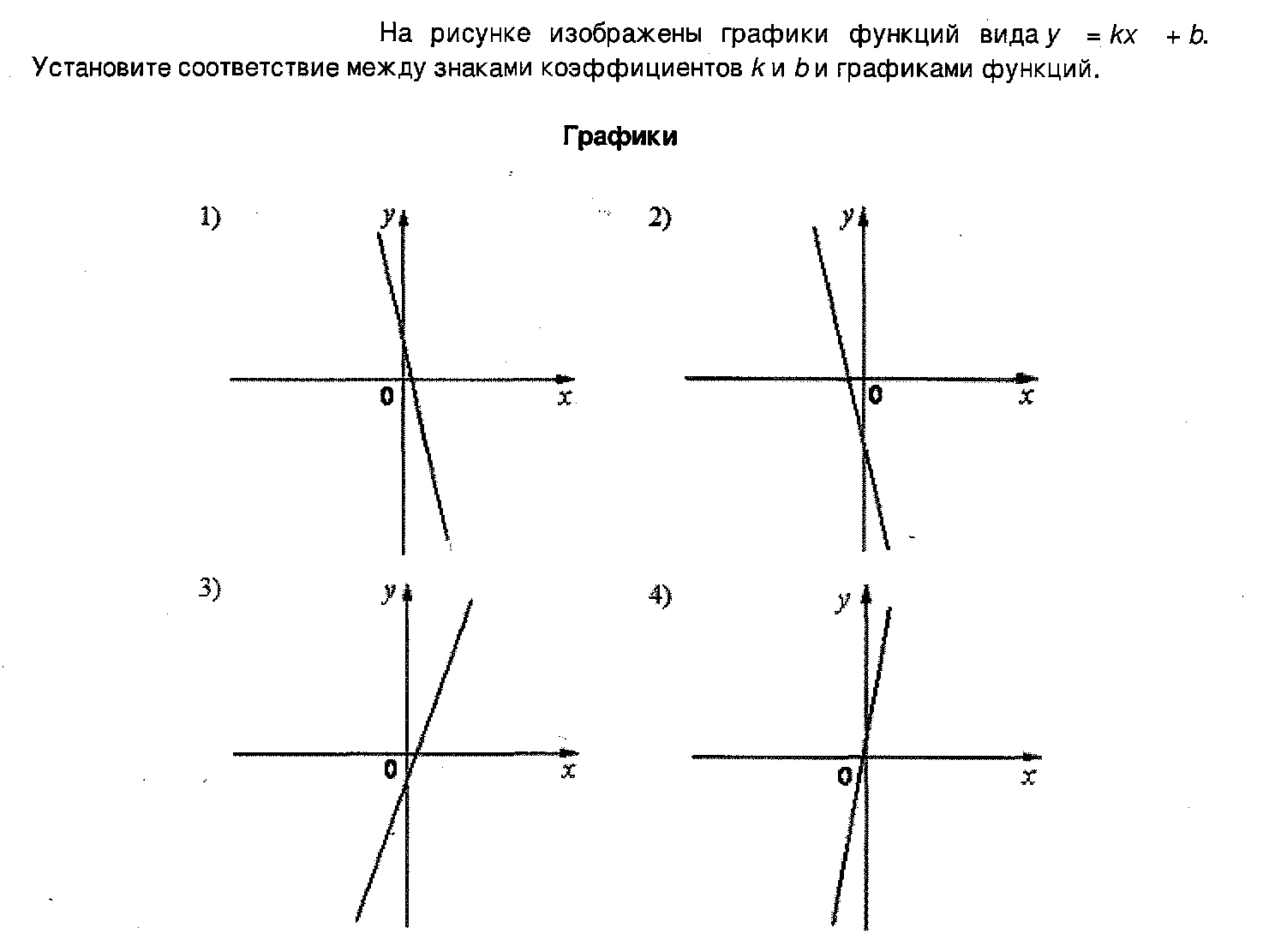 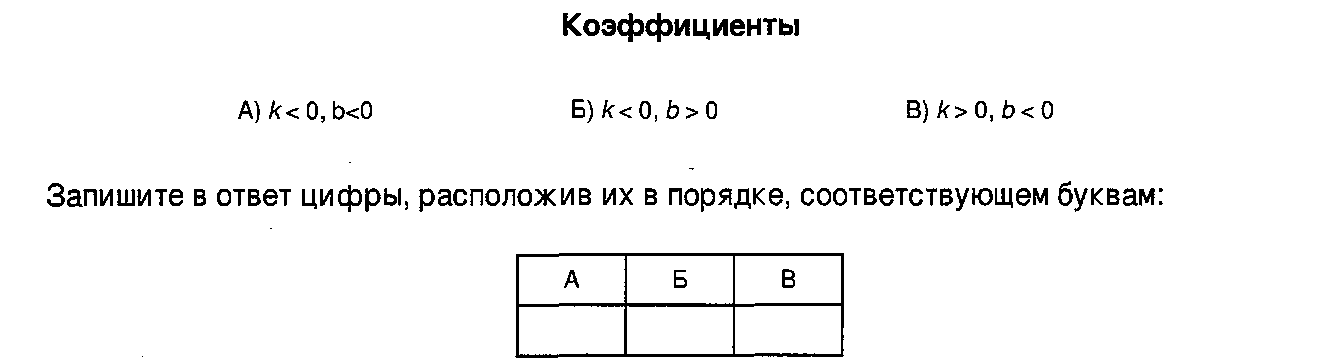 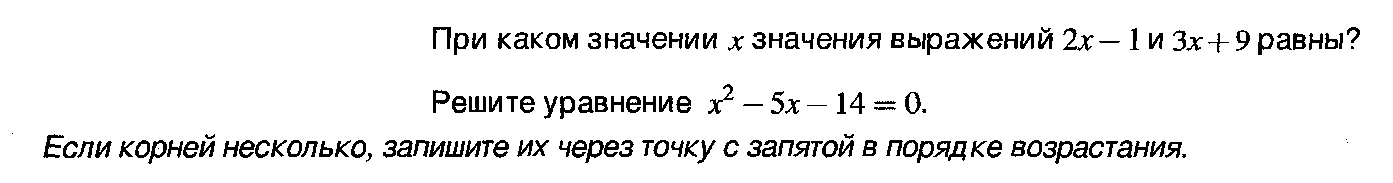 4.
2.
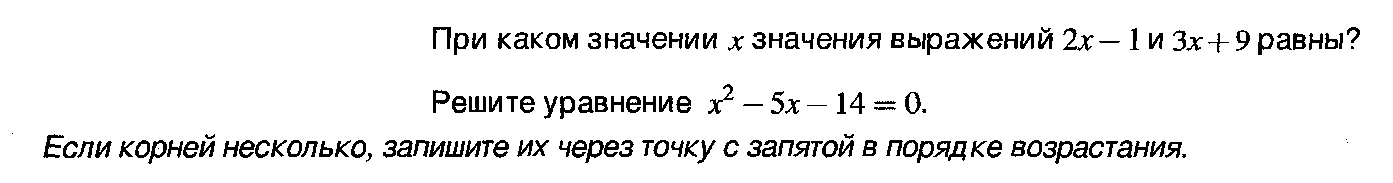 Взаимопроверка
9.  В магазине канцтоваров продаётся 200 ручек, из них 31 красная, 25 зелёных, 38 фиолетовых, ещё есть синие и чёрные, их поровну. Найдите вероятность того, что при случайном выборе одной ручки будет выбрана красная или чёрная ручка.
Ответ: 0,42
ЗАДАЧИ О ТЕПЛИЦЕ
Условия задачи
Сергей Петрович решил построить на дачном участке
 теплицу длиной 4м. Для этого сделал прямоугольный фундамент. Для каркаса теплицы Сергей Петрович заказал металлические  дуги в форме полуокружностей длиной 5м
 каждая и покрытие для обтяжки. Отдельно требуется купить пленку для передней и задней стенок  теплицы. В передней стенке планируется вход, показанный на рисунке
 прямоугольником ВСС1В1, где точки В,О,С делят отрезок АD 
на четыре равные части. Внутри теплицы Сергей Петрович планирует сделать три грядки по длине теплицы – одну центральную широкую грядку и две узкие грядки по краям. Между грядками будут дорожки  шириной 40см, для которых необходимо купить тротуарную плитку размером 20смХ20см.
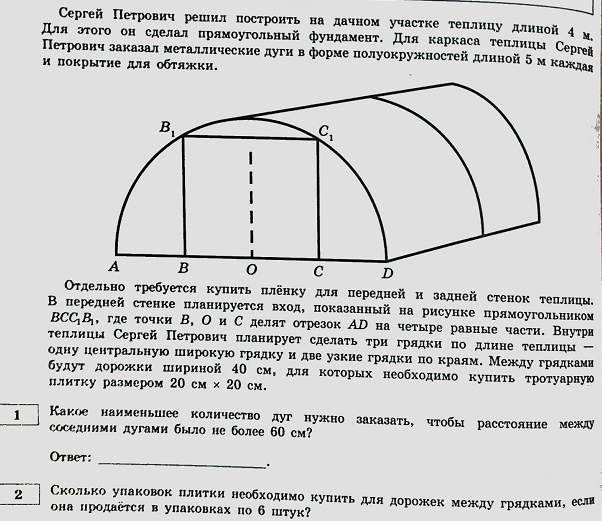 1.Какое наименьшее количество дуг нужно заказать,
 чтобы расстояние между соседними дугами было не более 60см?
Решение:
4м
4м=400см,   х-количество отрезков
400:х     60; 400:60     х;               х;  х=7, тогда дуг-8
Ответ : 8
2. Сколько упаковок плитки нужно купить для дорожек между грядками, если она продается в упаковках по 6 штук?
Грядок-3, дорожек-2,     
40∙400 =16000см2 – площадь дорожки, 
20∙20 =400см2 - площадь плитки,  
16000:400 = 40 шт. плиток, 40 : 6 =       , значит упаковок -7 для одной дорожки, 7∙2=14
Решение:
Ответ : 14
29
3.Найдите ширину теплицы. Ответ дайте в метрах
 с точностью до десятых.
Решение:
Надо найти диаметр полуокружности -D = АD, радиус R= АО,  где П ≈ 3,14, дуги теплицы - в форме полуокружностей длиной 5м
длина окружности С=ПD=5∙2=10м,    D = 10:3,14 ≈ 3,18 ≈ 3,2м
Ответ : 3,2
4.Найдите ширину центральной грядки, если она  в два раза больше ширины узкой грядки. 
Ответ дайте в см с точностью до десятков.
Решение:
Ширина центральной грядки СВ =2у, КН= МА=у, МН =3,2м
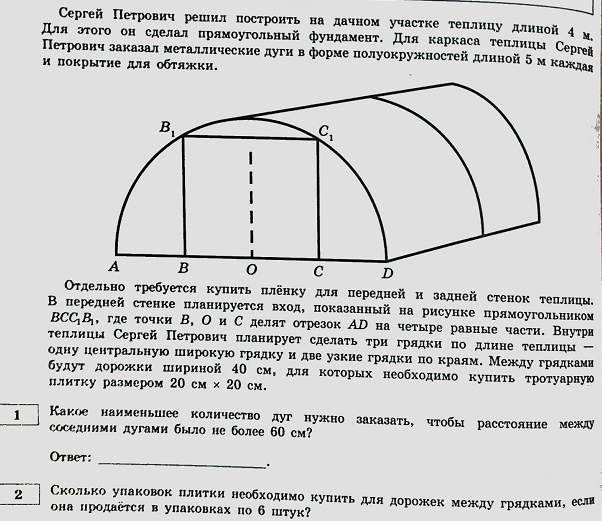 СВ =(3,2∙100 – 2∙40):2=
240:2=120см
Ответ : 120
30
5.Найдите высоту входа в теплицу.
 Ответ дайте в см.
Решение:
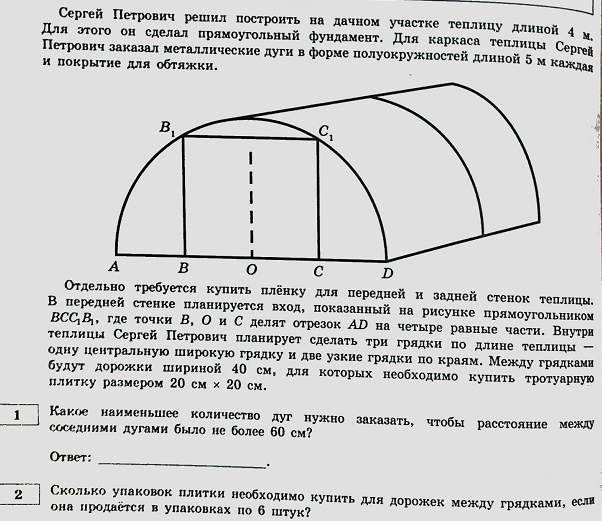 т.к. R=1,6м=160см; 
ОС=120:2 =60см
По теореме Пифагора c2 = a2 +b2
СС1= √1602 -  602 = 10√ 220 ≈148м
Ответ : 148
31
Задачи о мобильном интернете и тарифе
1.На графике точками изображено количество минут, потраченных на исходящие вызовы, и количество гигабайтов мобильного интернета, израсходованных абонентом в процессе пользования смартфоном, за каждый месяц 2018 года. Для удобства точки, соответствующие минутам и гигабайтам, соединены сплошными и пунктирными линиями соответственно.
33
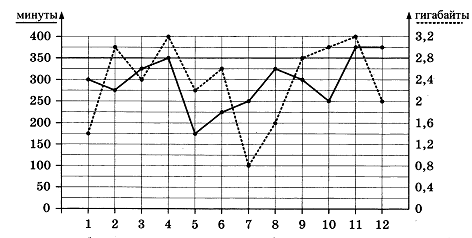 В течение года абонент пользовался тарифом "Стандартный", абонентская плата по которому составляла 400 рублей в месяц. При условии нахождения абонента на территории РФ в абонентскую плату тарифа "Стандартный" входит:
пакет минут, включающий 350 минут исходящих вызовов на номера, зарегистрированные на территории РФ;
 пакет интернета, включающий 2.8 гигабайта мобильного интернета;
- пакет SMS, включающий 150 SMS в месяц;
- безлимитные бесплатные входящие вызовы.
Стоимость минут, интернета и SMS сверх пакета указана в таблице
34
Абонент не пользовался услугами связи в роуминге и не звонил
 на номера, зарегистрированные за рубежом. За весь год
 абонент отправил 140 SMS.
1. Определите, какие месяцы соответствуют указанному в таблице количеству израсходованных гигабайтов.
35
Заполните таблицу, в ответ запишите подряд числа, 
соответствующие номерам месяцев, без пробелов, запятых
 и других дополнительных символов (например, для мая, 
января, ноября, августа, в ответ нужно записать число 51118).
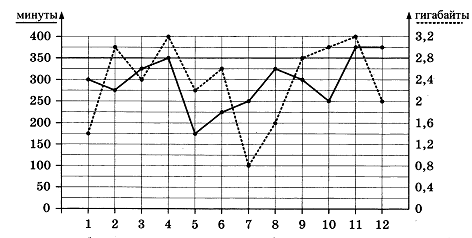 Ответ : 5624
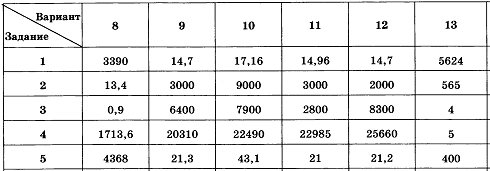 2. Сколько рублей потратил абонент на услуги связи в ноябре?
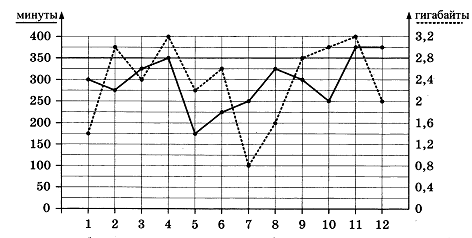 36
Решение:
Ноябрь - это 11 месяц. По графику определяем, сколько абонент наговорил минут и использовал гигабайт. Итого: 375 минут и 3,2 Гб.
Тариф стоит 400 рублей и включает в себя : 350 минут и 2,8 Гб Интернета. 
Значит, оплатит абонент должен : 1)за 375-350 =25 мин, 
25 мин. ∙ 3руб./ мин.=75руб.
2)3,2 Гб -2,8 Гб = 0,4 Гб - 90руб. (Мобильный интернет: дополнительные пакеты по 0,4 Гб- 90руб. за пакет)
Итого за ноябрь: 400руб. + 75руб. + 90 руб. =565 руб.
Ответ : 565
3. Сколько месяцев в 2018 году абонент превышал 
лимит по пакету исходящих минут?
Ответ : 2
Решение: месяцы 11 и 12
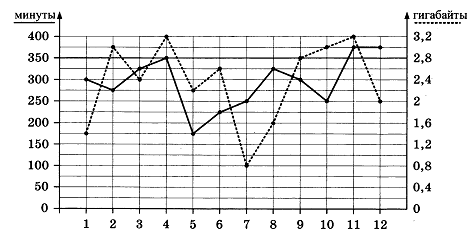 Тариф стоит 400 рублей и включает в себя : 350 минут и 2,8 Гб Интернета
4. Сколько месяцев в 2018 году абонент превышал лимит либо
 по пакету минут, либо по пакету мобильного интернета?
Решение: месяцы  2, 4, 10, 11 и 12
Ответ : 5
37
5. В конце 2018 года оператор связи предложил абоненту 
перейти на новый тариф, условия которого приведены в таблице.
Абонент решает, перейти
 ли ему на новый тариф,
 посчитав, сколько бы он 
потратил на услуги связи 
за2018 г., если бы пользовался 
им. Если получится меньше, 
чем он потратил фактически
 за 2018 г., то абонент примет 
решение сменить тариф.

Перейдет ли абонент на 
новый тариф? В ответ 
запишите ежемесячную 
абонентскую плату по
 тарифу, который выберет
 абонент на 2019 год.
*исходящие вызовы на номера, зарегистрированные на территории РФ
38
Решение:
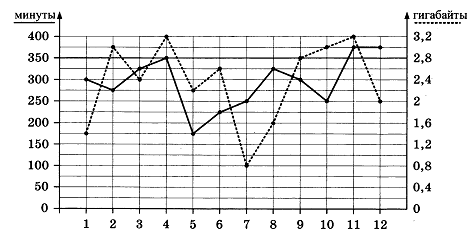 Настоящий тариф стоит 400 рублей и включает в себя : 350 минут и 2,8 Гб Интернета.
Сверх пакета: исходящие вызовы- 3руб./ мин, мобильный интернет по 
0,4 Гб- 90руб. за пакет
За год потратил абонент на настоящем тарифе : 400 ∙ 12 = 4800руб. – абонен. плата , всего: 4800+ 45(ф) + 90(а) +45(ок)+165(н) +75(д) = 5220руб.
Новый тариф стоит 350 рублей и включает в себя : 300 минут и 3 Гб Интернета. Сверх пакета: исходящие вызовы- 3руб./ мин, мобильный интернет по 1 Гб- 200руб. за пакет
За год потратит абонент, если перейдет на новый тариф : 
350 ∙ 12 = 4200руб. абонен. платы 
4200 +75(мр) +154(ап) + 75(ав) +229(н) +225(д)= 4958руб.
Ответ : 350
39
Задачи о дачном участке
40
На плане изображен дачный участок по адресу: СНТ Рассвет, ул. Морская, 7 (сторона каждой клетки на плане равна 2 м). Участок имеет прямоугольную форму. Въезд и выезд осуществляется через единственные ворота. 
Площадь, занятая жилым домом, равна 64 кв. м. Помимо жилого дома, на участке есть баня, к которой ведет дорожка, выложенная специальным садовым покрытием. Между жилым домом и баней находится цветник с теплицей. Теплица отмечена на плане цифрой 3.
41
Напротив жилого дома находится бак с водой для полива растений, за ним плодово-ягодные кустарники. В глубине участка есть огород для выращивания овощей, отмеченный цифрой 6. 
Все дорожки внутри участка имеют ширину 1 м и застелены садовым покрытием, состоящим из плит размером 1м х 1м. Площадка вокруг дома выложена плитами такого же размера, но другой фактуры и цвета.
 К дачному участку проведено электричество. Имеется магистральное газоснабжение.
[Speaker Notes: 1 - жилой дом; 2 -цветник; 3 – теплица,4 – баня; 5 - бак с водой; 6 - огород для овощей; 7 - плодово-ягодные кустарники.]
1. Для объектов, указанных в таблице, определите, какими цифрами они обозначены на плане. Заполните таблицу, в бланк ответов перенесите последовательность четырех цифр без пробелов, запятых и других дополнительных символов.
42
Ответ :1254
2. Плиты для садовых дорожек продаются в упаковке по 8 штук. Сколько упаковок плит понадобилось, чтобы выложить все дорожки и площадку вокруг дома?
Решение:   дорожка от дома до бани имеет 22 плитки , дорожка от дома кустарников – 8 плиток,  площадка вокруг дома –
14 ∙ 11 – 8∙ 8 = 154-64 = 90 . Итого: 30 + 90 =120 плиток
120:8 = 15 упаковок
Ответ :15
[Speaker Notes: 1 - жилой дом; 2 -цветник; 3 –теплица;4 – баня; 5 - бак с водой; 6 - огород для овощей;7 - плодово-ягодные кустарники;.]
3. Найдите площадь бани. Ответ дайте в квадратных метрах.
Решение: S = a2 = a ∙ а – площадь квадрата
1 кл=2м, значит а= 6м
S бани= 6 х 6 =36 м2
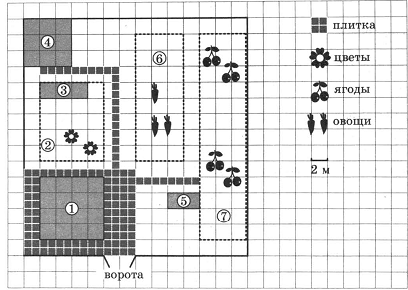 43
Ответ : 36
4.Найдите суммарную площадь плитки на прямоугольной площадке вокруг дома. Ответ дайте в квадратных метрах.
Решение: S = a ∙ b – площадь прямоугольника
1 кл=2м ;1 кл=2плиткам по 1м, значит а= 14м, b = 11м, 
дом –квадрат, сторона = 4∙2м=8м
                                       S площадки = 14 х 11 - 8 х 8 = 90 м2
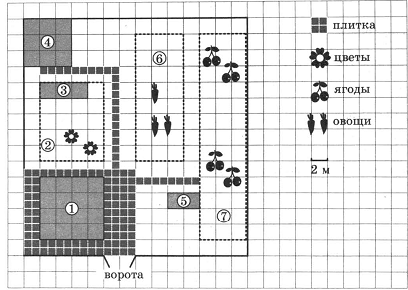 Ответ : 90
5. Хозяин участка планирует установить в жилом доме систему отопления. Он рассматривает два варианта: электрическое и газовое отопление. Цены на оборудование  и стоимость его установки, данные о расходе газа, электроэнергии и их стоимости даны в таблице.
Обдумав оба варианта, хозяин решил установить газовое оборудование. Через сколько часов непрерывной работы отопления экономия от использования газа вместо электричества компенсирует разницу в стоимости установки газового и электрического оборудования?
44
Решение: стоимость оборудования и монтажа: 
24000 +18280= 42280руб. - газ ; 20000 + 15000 = 35000 руб. электр. отоп.
Разница между стоимостью установки: 42280 – 35000 = 7280 руб.
Расход 1 часа обогрева : 1,2 куб. м/ч ∙ 5,6 руб./ куб. м =6,72 руб./ч –газ
5,6 руб./ куб. м ∙ 3,8 руб./(кВт ∙ ч) = 21,28 руб./ч  - электричество
Разница между стоимостью потребления за 1 час: 21,28 - 6,72 = 14,56 руб./ч 
Через сколько часов экономия от использования газа компенсирует затраты: 
7280 руб. : 14,56 руб./ч  = 500ч
Ответ : 500
45
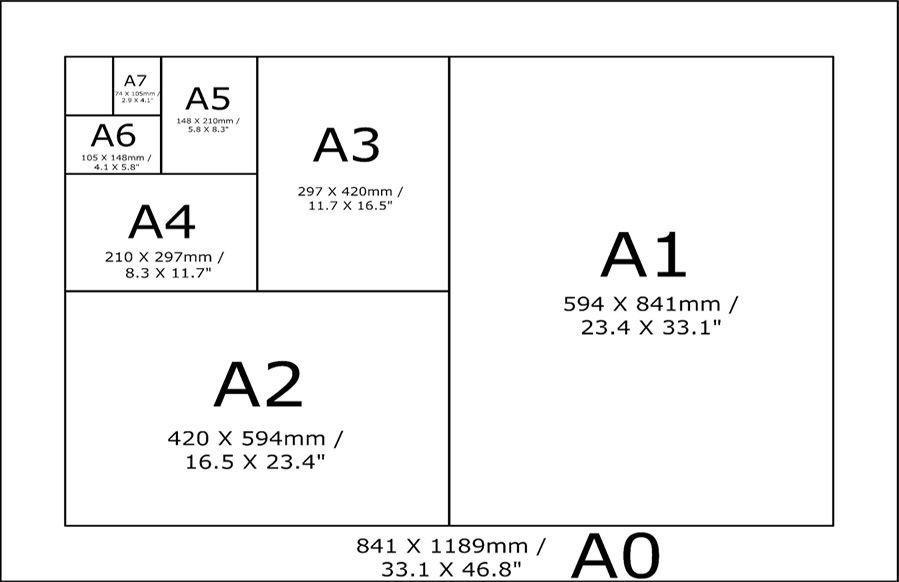 Задачи про 
форматы листов
46
Общепринятые форматы листов бумаги обозначают буквой A 
и цифрой: A0, A1, A2 и  так далее. Если лист формата A0
 разрезать пополам,  получаются два листа формата A1.
 Если лист A1 разрезать пополам, получаются два листа
формата A2 и так далее. При этом  отношение  длины листа
 к его ширине у всех  форматов, обозначенных буквой A, одно
 и то же (то есть листы всех форматов подобны друг другу). 
Это сделано  специально — чтобы можно было сохранить 
пропорции текста на листе при изменении формата бумаги
 (размер шрифта при этом тоже соответственно изменяется).
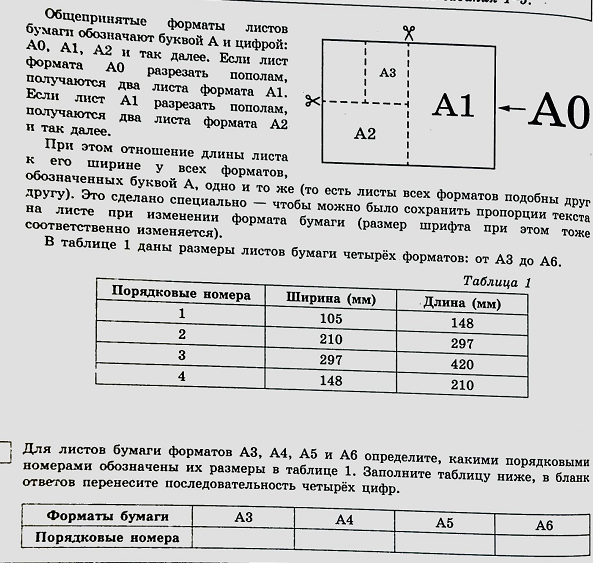 47
В таблице 1 даны размеры листов бумаги четырёх форматов: от AЗ до A6.
Для листов бумаги форматов АЗ, А4, А5 и А6 определите, 
какими порядковыми номерами обозначены их размеры 
в таблице 1. Заполните таблицу ниже, в бланк ответов
 перенесите последовательность четырёх цифр.
Ответ : 1423
2. Сколько листов бумаги формата А6 получится при
 разрезани и одного листа бумаги формата А0?
Решение . 
А0=2А1
А1=2А2; А0 = 2А1=2×(2А2)=4А2
А2=2А3; А0 =4А2=4×(2А3)=8А3
А3=2А4; А0 =8А3=8×(2А4)=16А4
А4=2А5; А0 =16А4=16×(2А5)=32А5
А6=2А5; А0=32А5=64А6
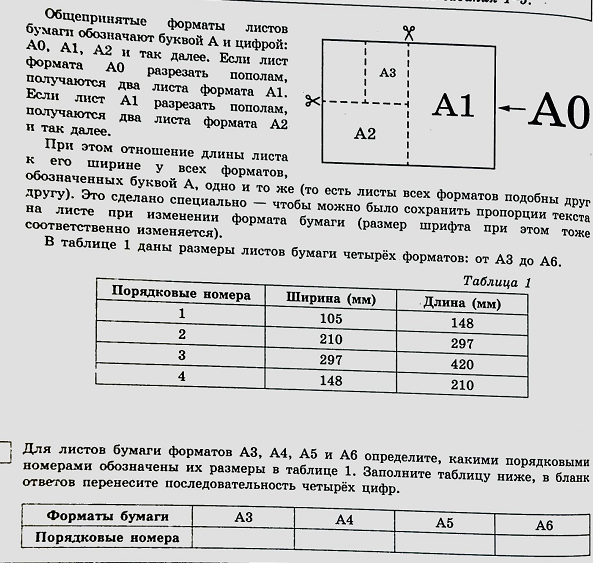 Ответ : 64
3. Найдите длину большей стороны листа бумаги формата А4.
 Ответ дайте в миллиметрах.
Решение . 
А3 имеет размеры:
297 × 420 мм
Тогда А2 имеет ширину 420 мм , длину 
2× 297мм = 594мм
Ответ : 297
49
4. Найдите площадь листа бумаги формата АЗ. Ответ дайте
 в квадратных сантиметрах.
Решение.
S = a ∙ b – площадь прямоугольника
А3 имеет размеры: 297 × 420 мм; S = 29,7см × 42см = 1247,4 см2
Ответ : 1247,4
5.Найдите отношение длины большей стороны листа к
 меньшей у бумаги формата А1. Ответ дайте с точностью до
 десятых.
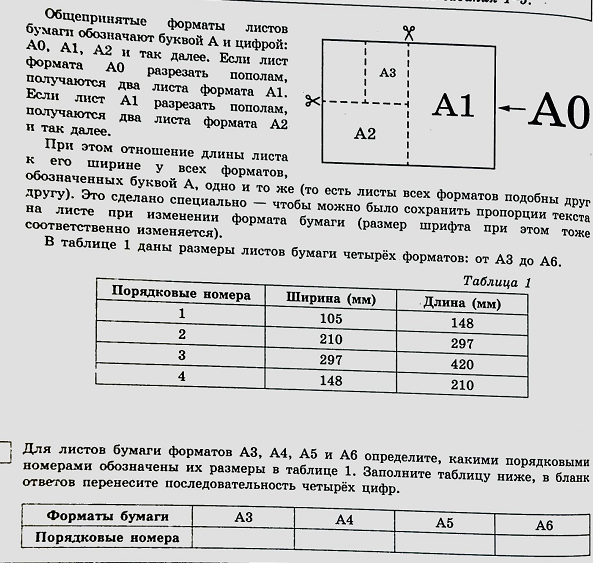 Решение.
А2 имеет размеры: 420 × 594мм
А1 имеет размеры: 594 × 2∙ 420мм
840: 594≈ 1,41..
Ответ : 1,4
50
(Автомобильная шина. Колесо)
Вариант 9 
ОГЭ. Математика :типовые экзаменационные варианты:
36 вариантов под редакцией И.В. Ященко
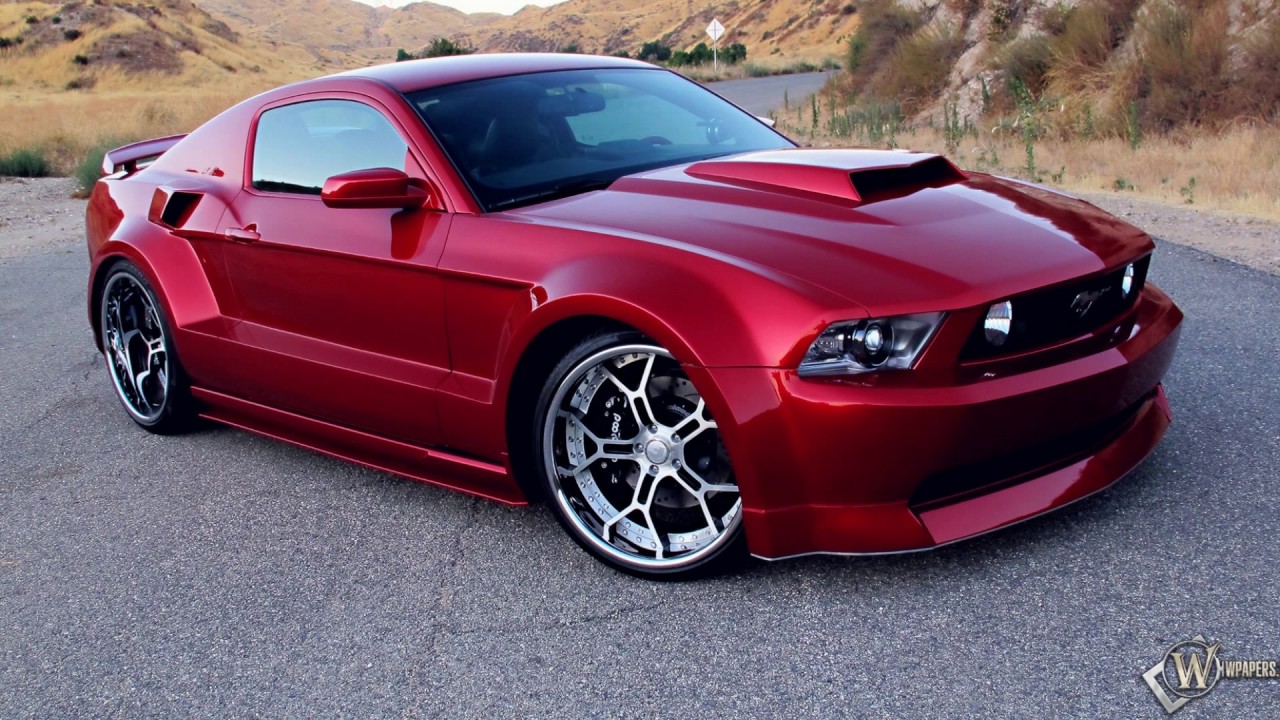 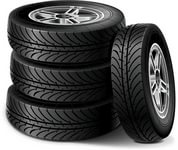 Завод производит легковые автомобили определённой модели и устанавливает на них шины с маркировкой 175/60 R15. Завод допускает установку шин с другими маркировками. В таблице показаны разрешённые размеры шин.
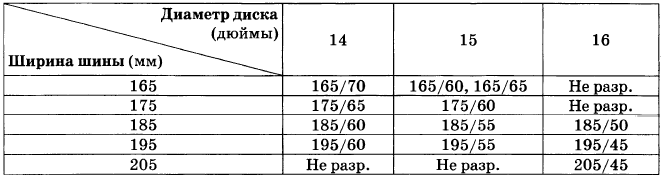 Ширина шины
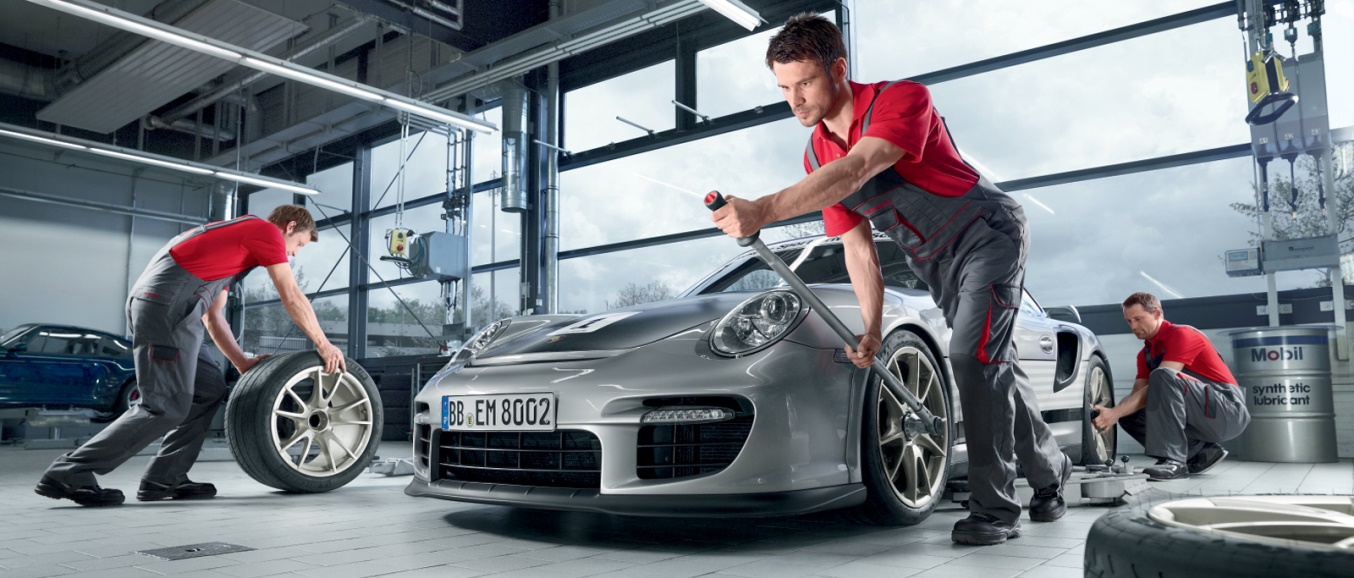 Выписать данные из рисунка (читаем текст и записываем какие числа ,что обозначают)
  255          /               70                     R                       15
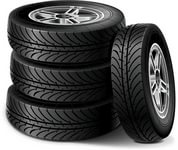 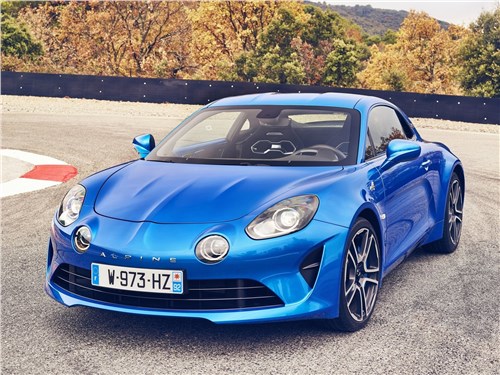 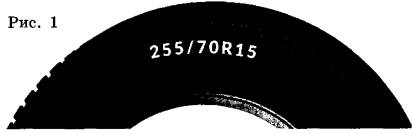 IX
Какой наименьшей ширины шины можно устанавливать 
на автомобиль, если диаметр диска равен 16 дюймам?
Ответ дайте в миллиметрах
1.
Решение
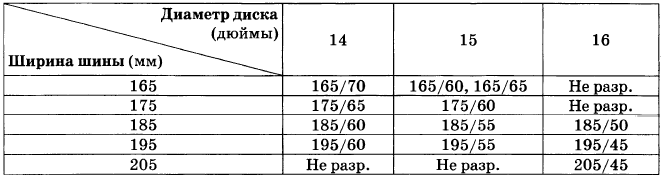 Ширина шины
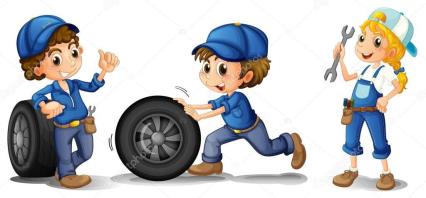 185
Ответ
IX
На сколько миллиметров радиус колеса с маркировкой 195/60 R14 больше, чем радиус колеса с маркировкой 165/70 R14?
2.
Решение
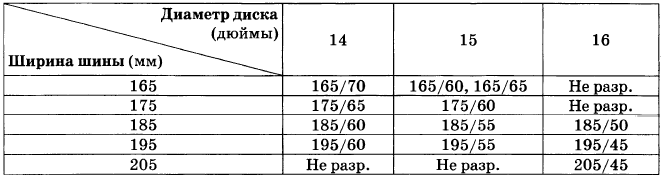 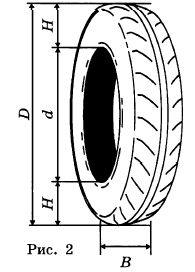 Ширина шины
D=2H+d
B = 195
B = 165
d =14·25,4
1,5
Ответ
Инфо
IX
Найдите диаметр D колеса автомобиля, выходящего с завода. Ответ дайте в сантиметрах.
3.
Решение
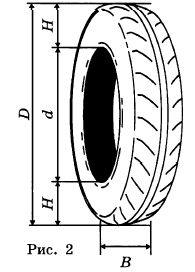 175/60 R15
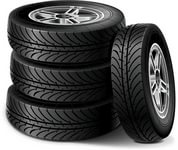 Ответ
59,1
Инфо
IX
На сколько миллиметров уменьшится диаметр D колеса, если заменить шины, установленные на заводе, шинами 
с маркировкой 195/45 R16?
4.
Решение
По результатам задачи №3
Найдём диаметр шины 195/45 R16
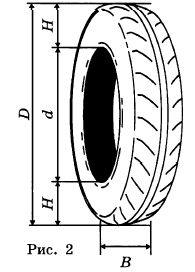 175/60 R15
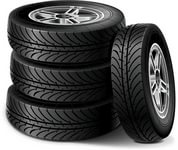 Ответ
9,1
Инфо
I
На сколько процентов увеличится пробег автомобиля 
при одном обороте  колеса, если заменить шины, установленные на заводе, шинами с маркировкой 
195/55 R15? Округлите результат до десятых.
Длина окружности
(один оборот)
С = πD
5.
Решение
По результатам предыдущих задач
175/60 R15
195/55 R15
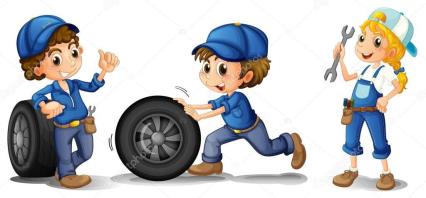 0,8
Ответ
Инфо
То, что мы знаем, - ограниченно, а то чего мы не знаем, - бесконечно 
Пьер Лаплас
ПОДВЕДЁМ ИТОГ:
1. Я доволен собой, 
у меня всё получилось!!!
2. Я старался и у меня  всё получится!!!
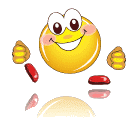 3. У меня ещё не всё получается, надо стараться!!!
СПАСИБО
ЗА УРОК !
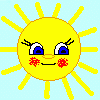 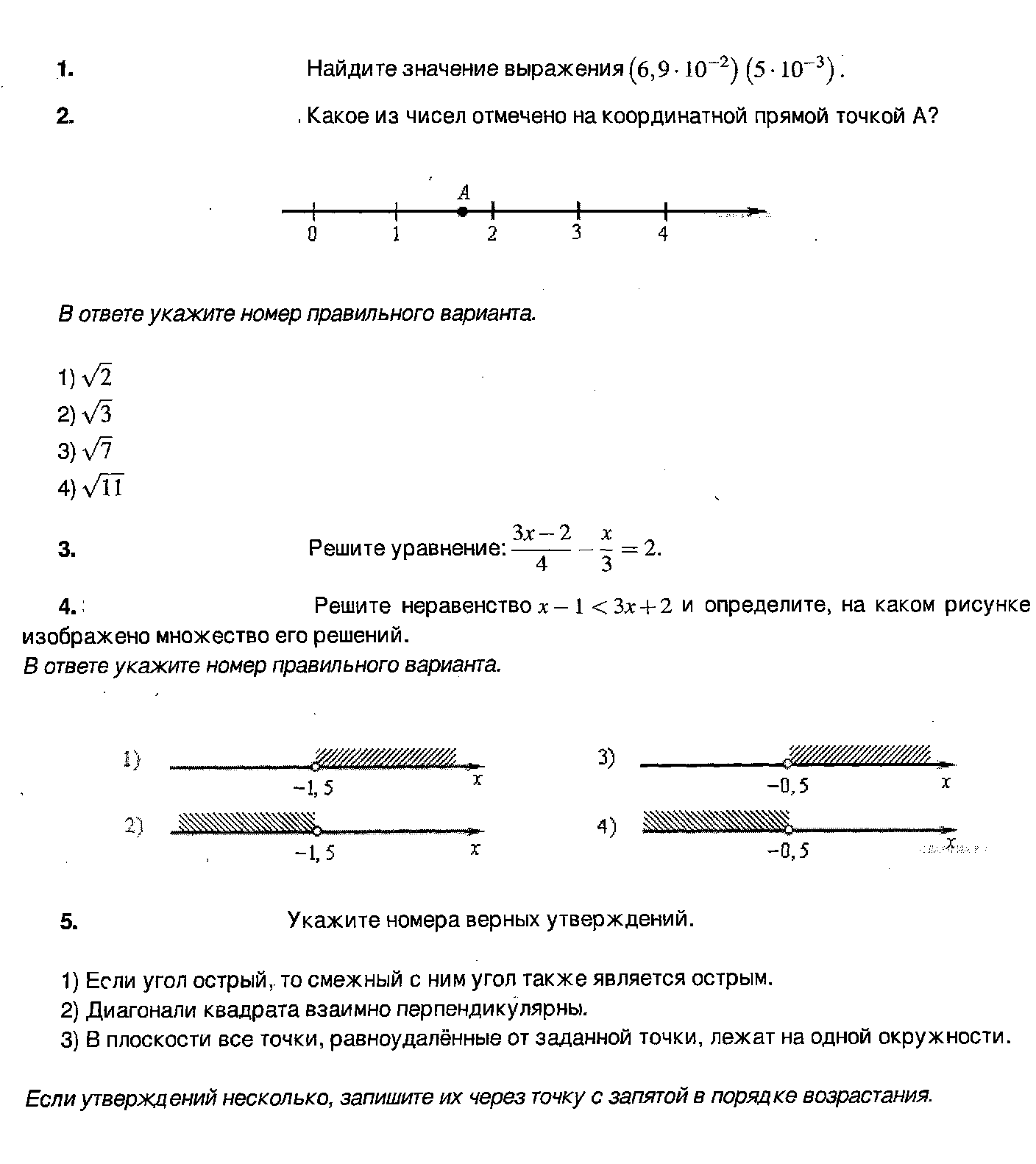 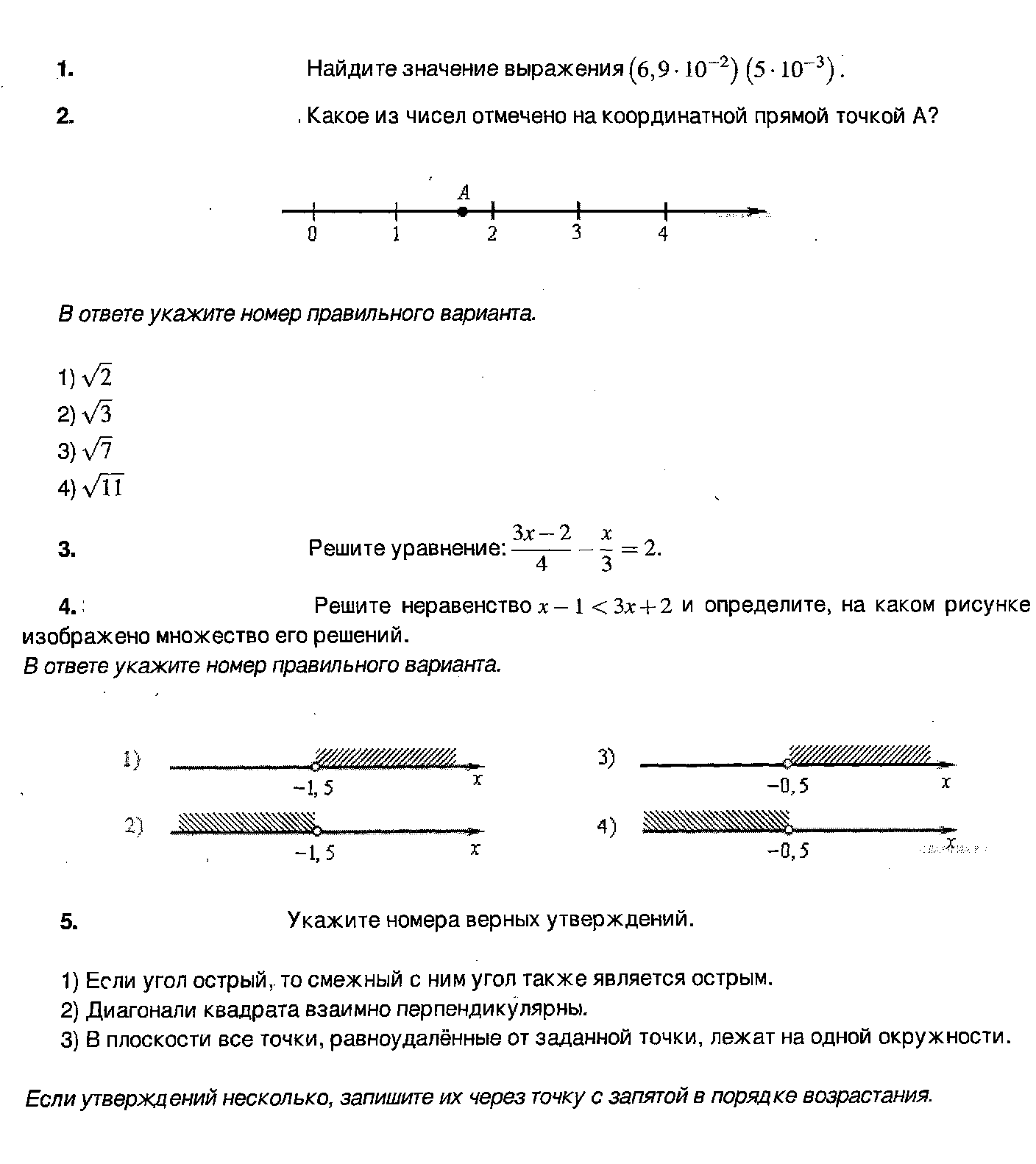 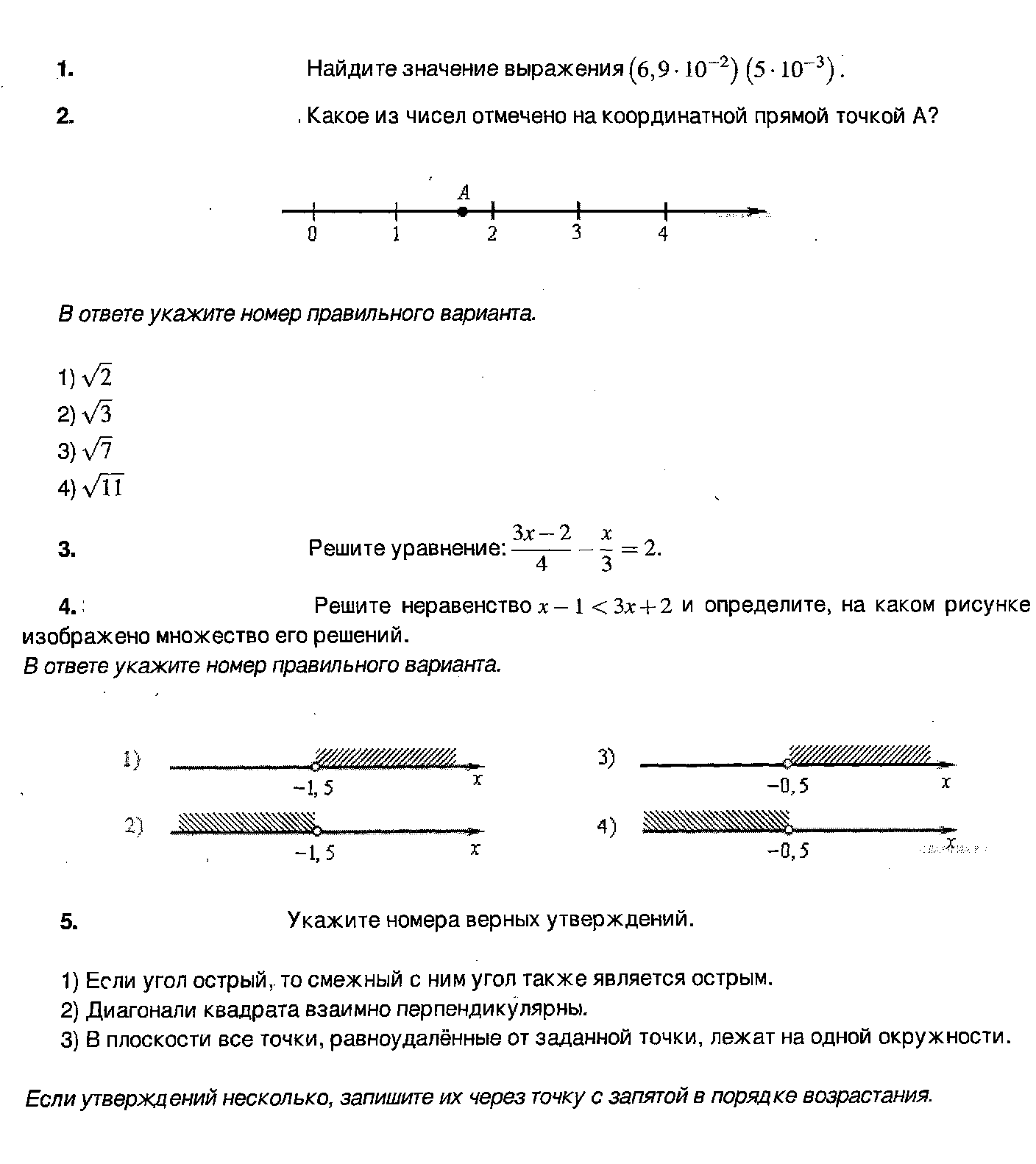 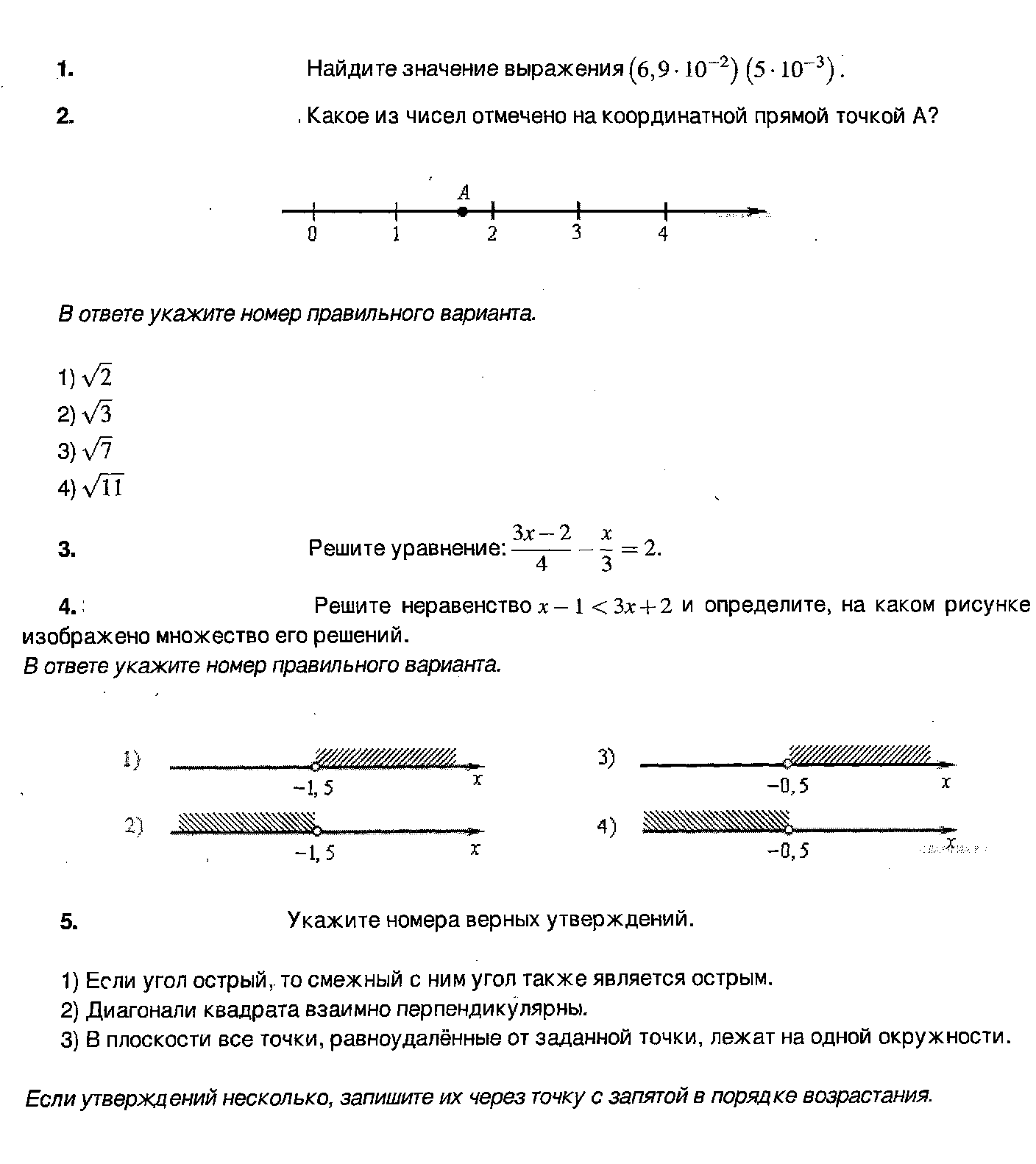 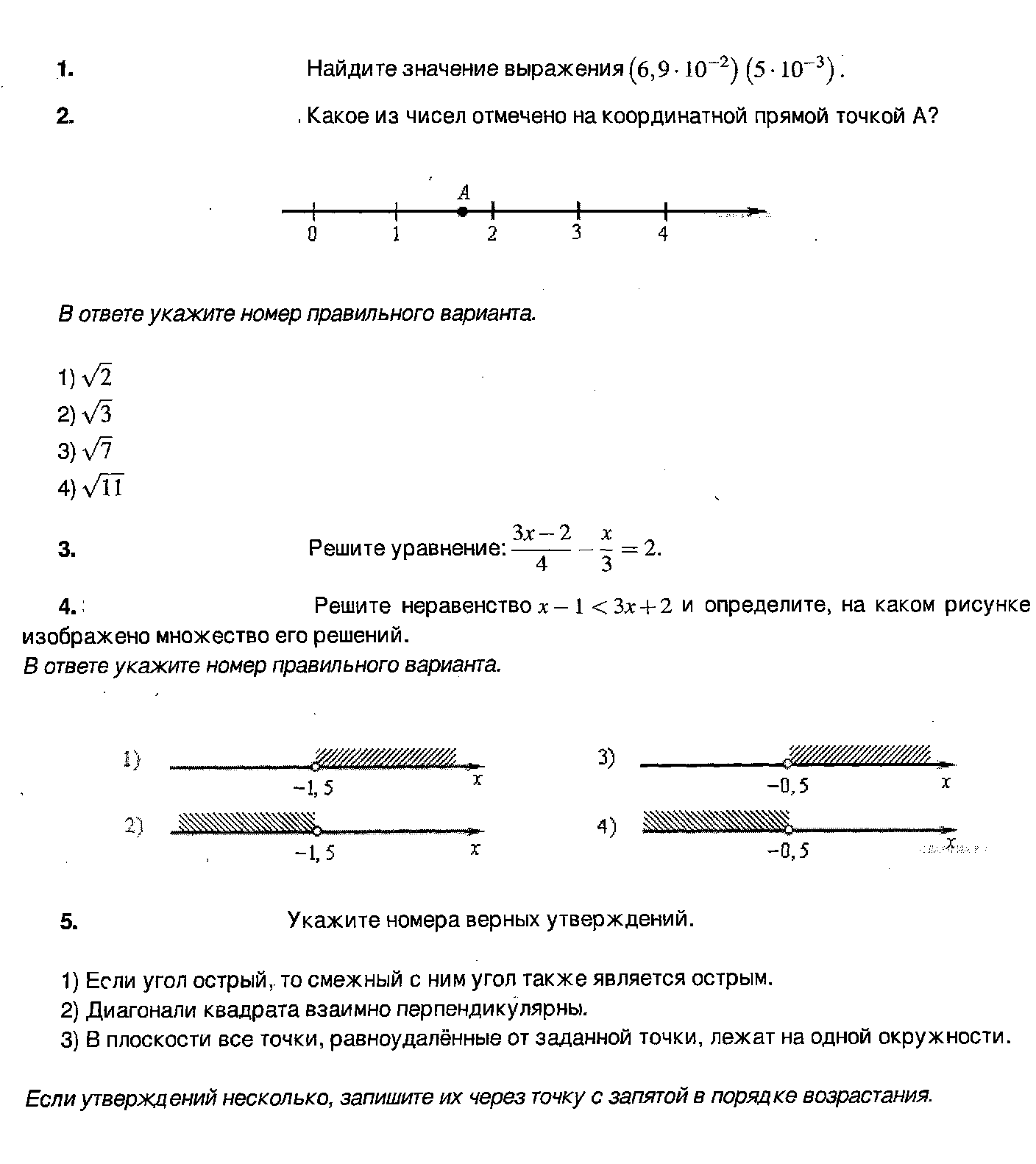 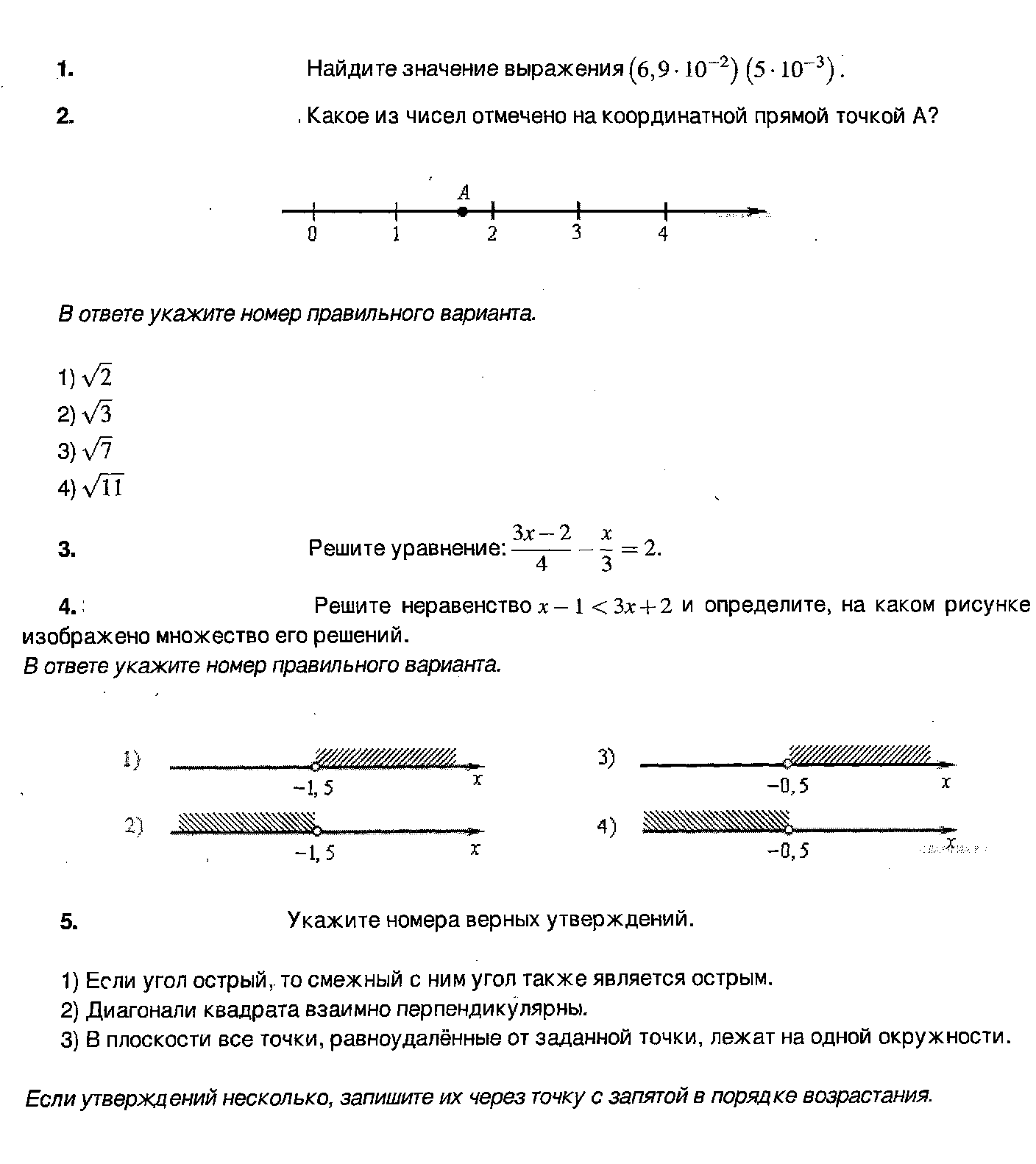 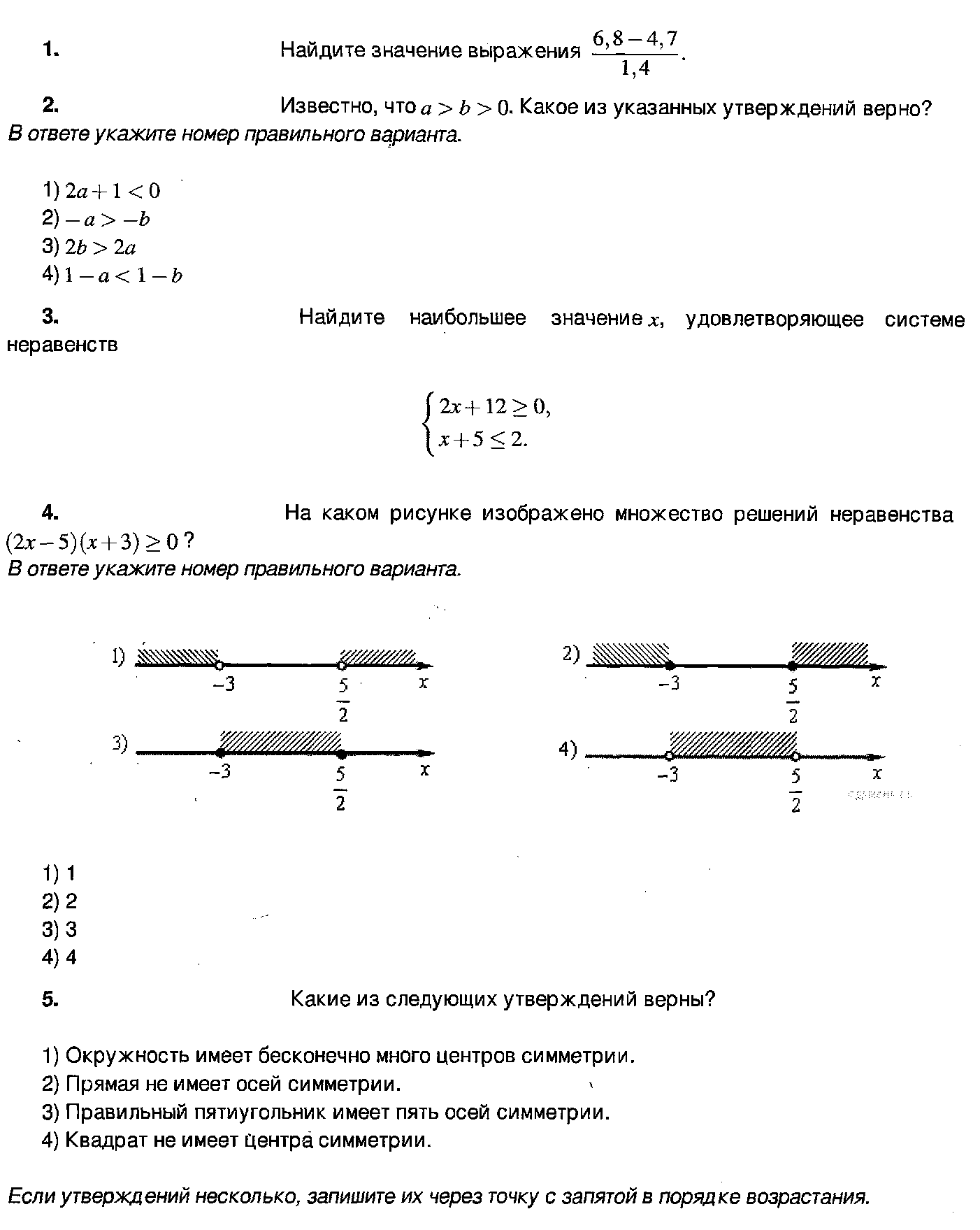 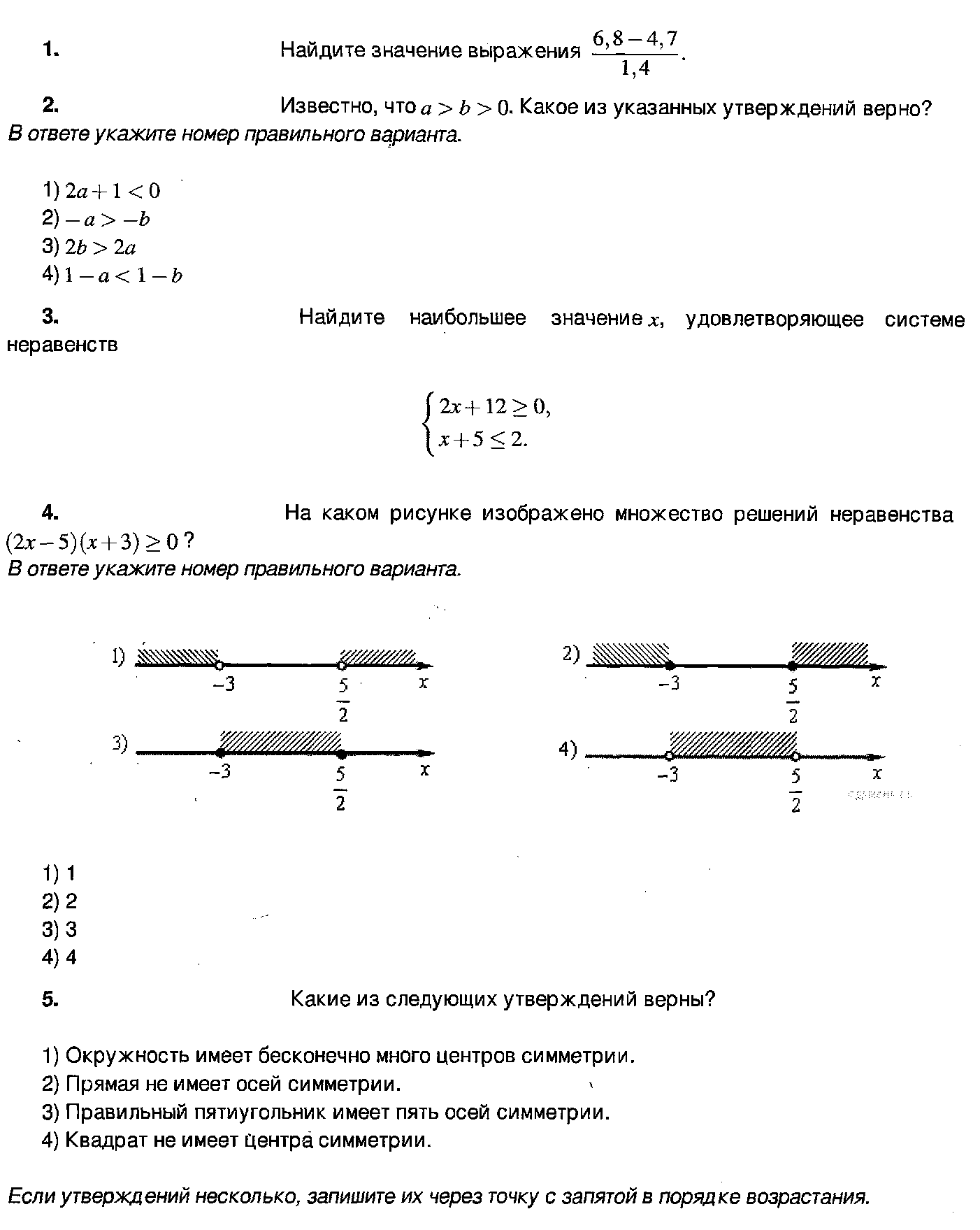 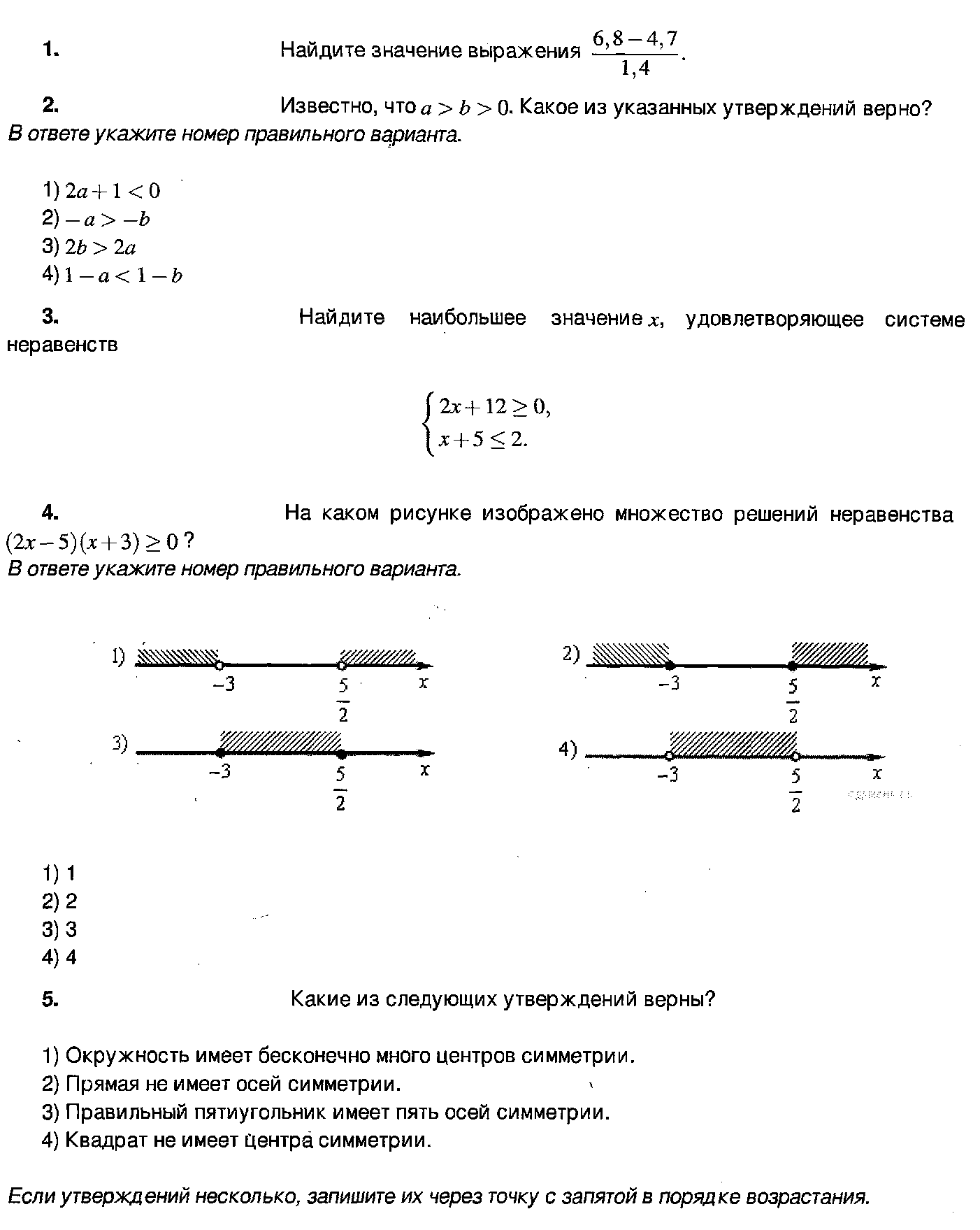 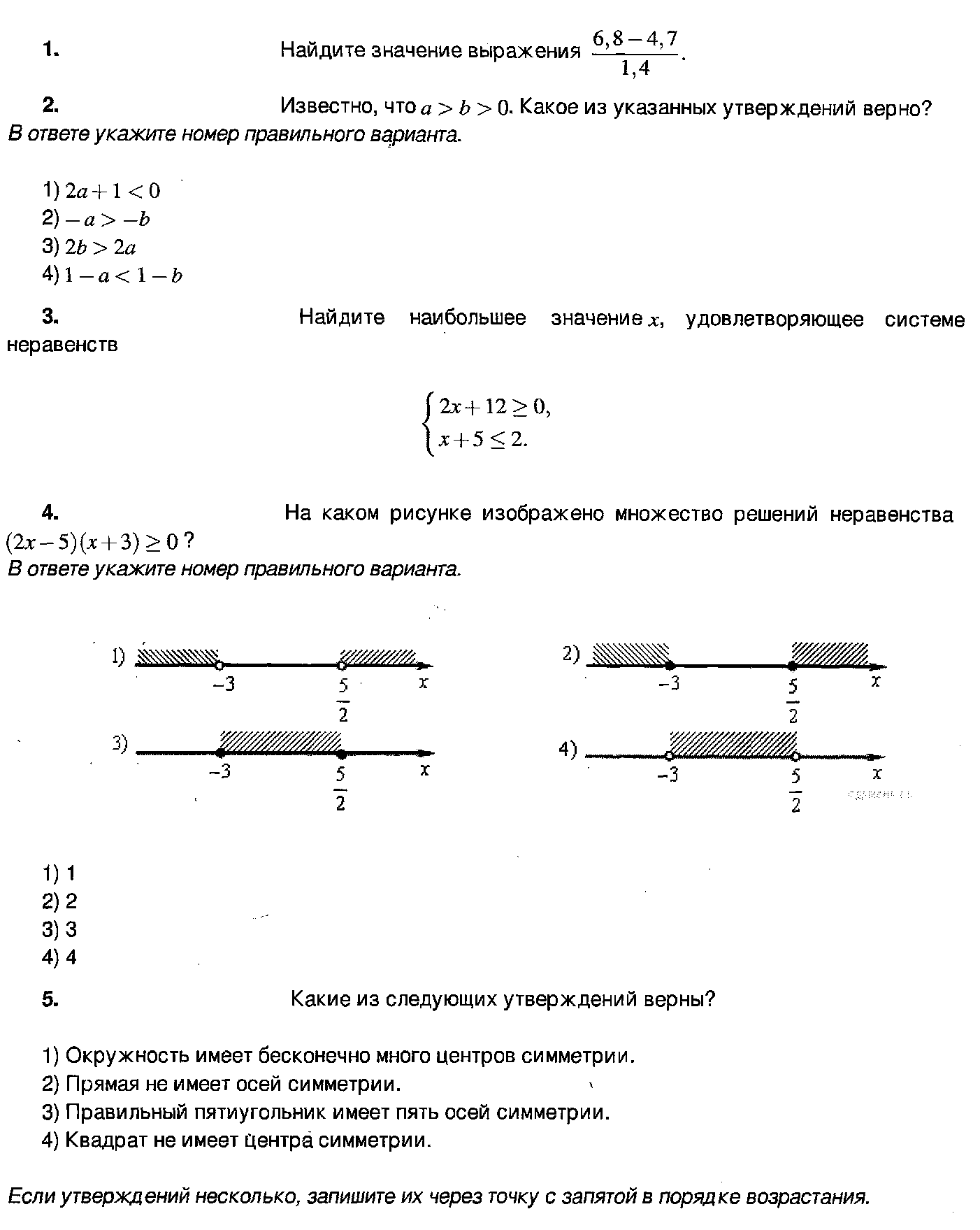 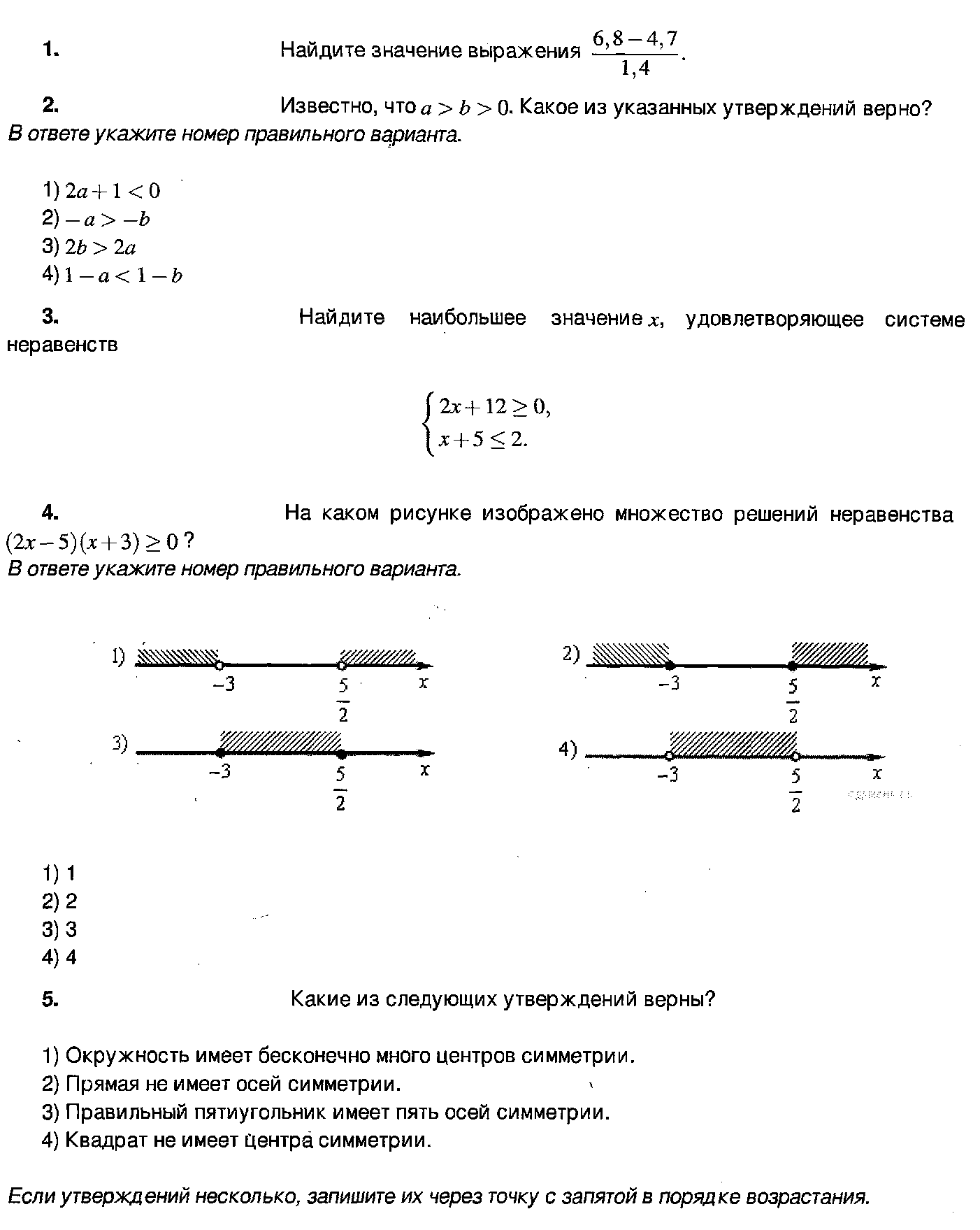 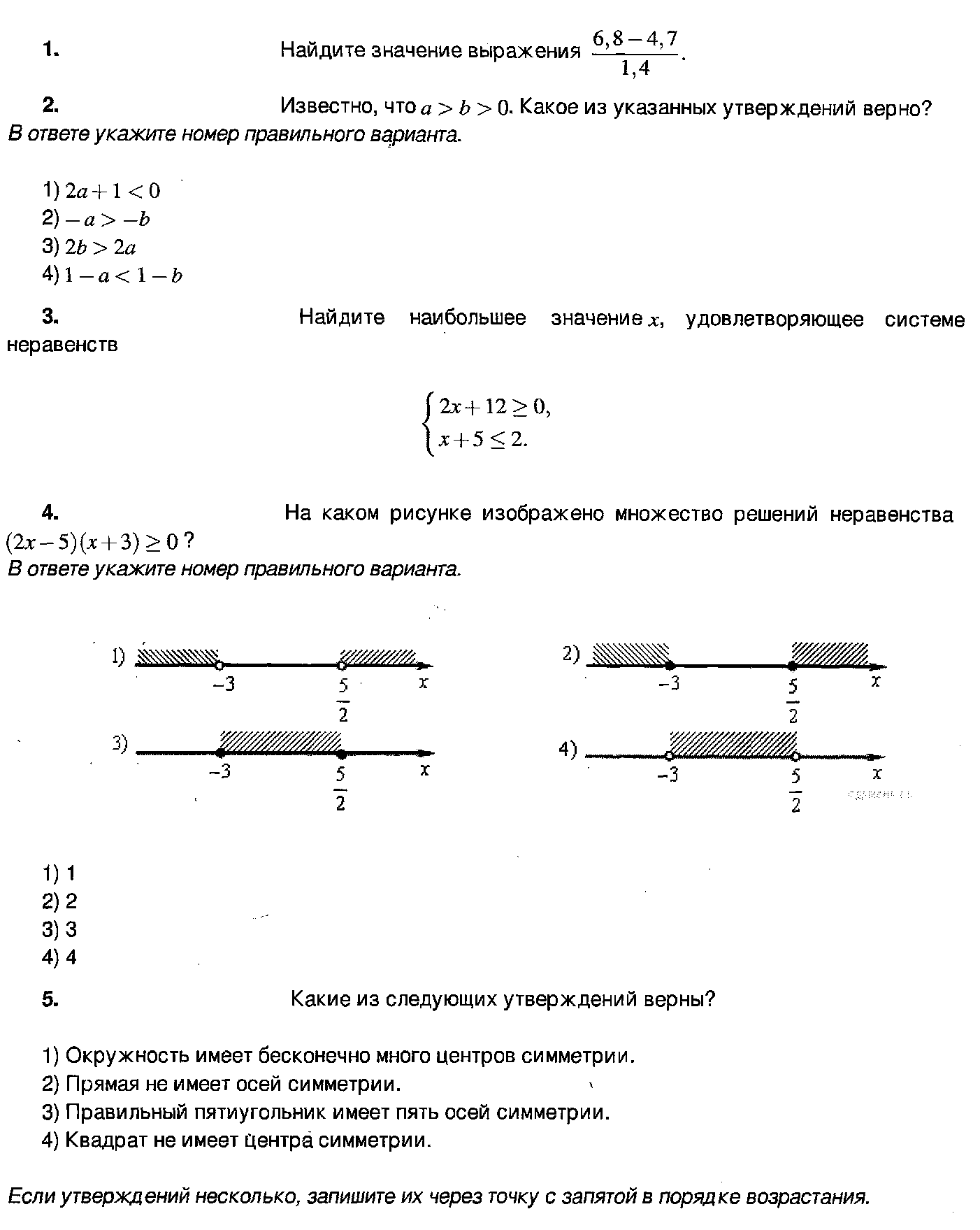